Учебное пособие для учащихся 5-8 классов
5-8 классы
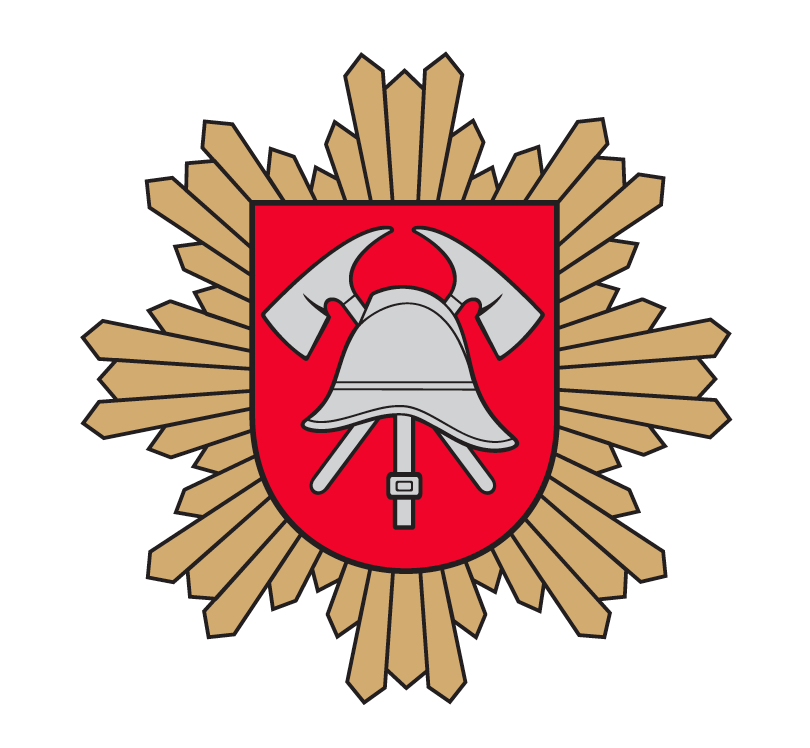 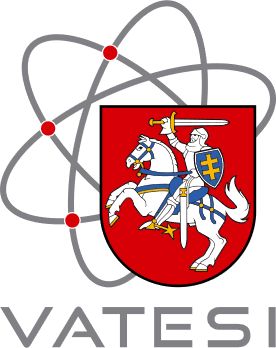 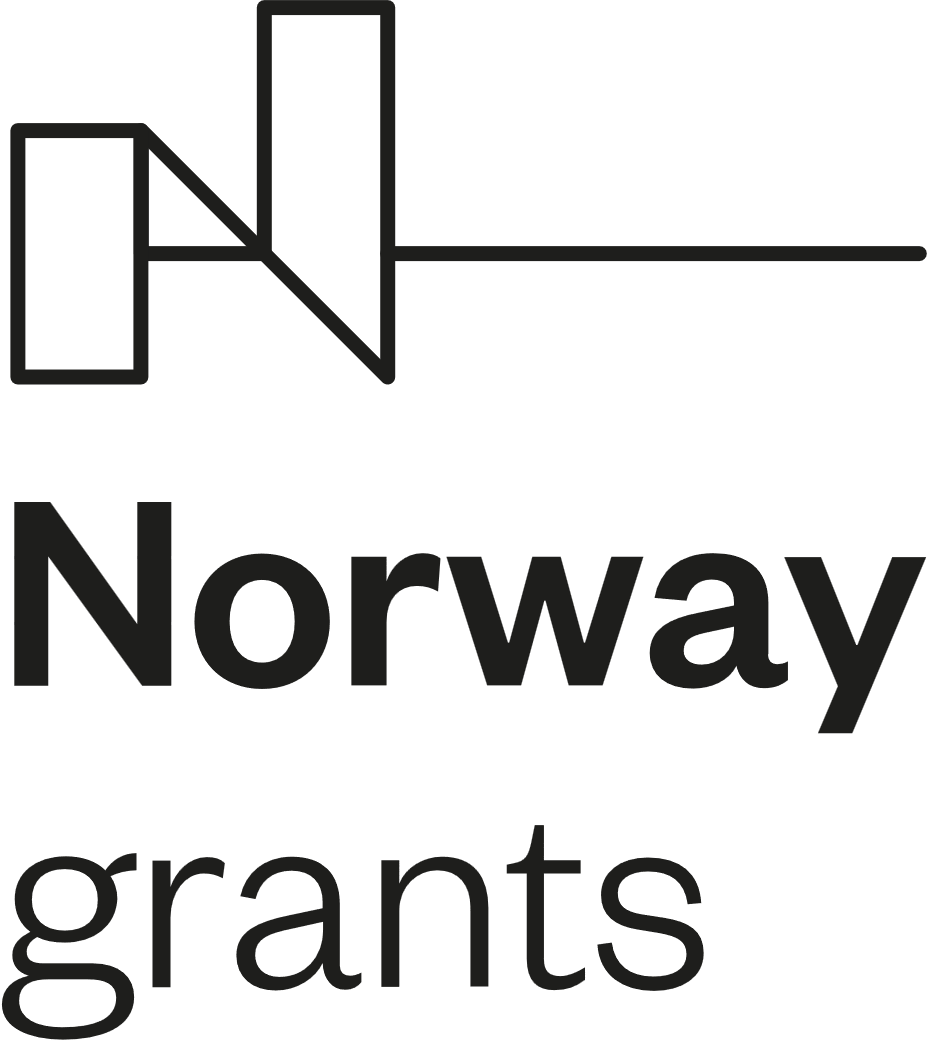 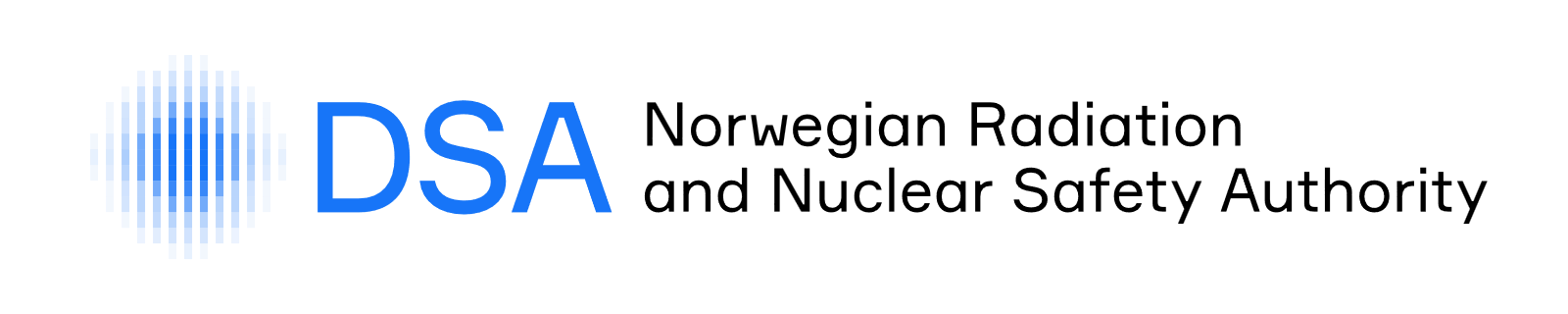 Типы ионизирующего излучения
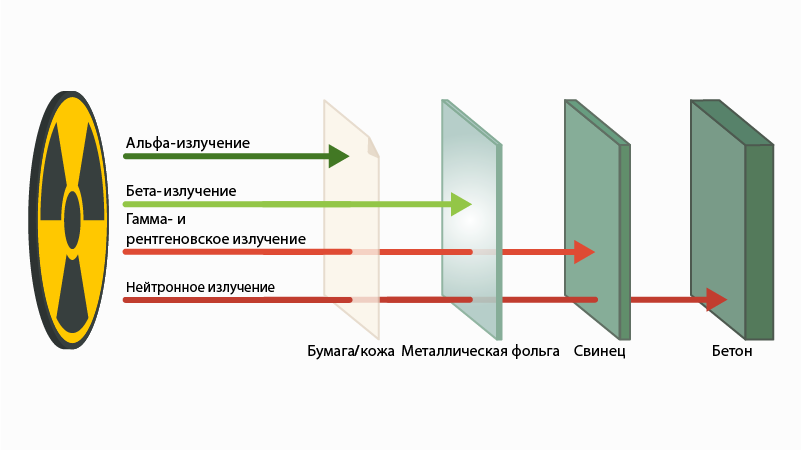 Типы ионизирующего излучения различаются по своему происхождению, воздействию на организм человека и способам защиты от него. Если от одного типа излучения можно защититься, просто используя в качестве барьера лист бумаги, то для защиты от других потребуются материалы высокой плотности, например, бетон или свинец.
Типы ионизирующего излучения
Итак, какие существуют типы ионизирующего излучения: 
Альфа-излучение – излучение альфа-частиц, состоящих из двух протонов и двух нейтронов. Это самая тяжелая частица, обладающая наибольшим зарядом и наименьшей проницаемостью. Она похожа на большой камень, который после броска отлетает на небольшое расстояние. Эти частицы пролетают в воздухе всего несколько сантиметров и задерживаются даже листом бумаги. 
Бета-излучение – это поток бета-частиц, т. е. электронов с отрицательным зарядом. Бета-излучение распространяется в окружающей среде дальше, чем альфа-излучение. Это поток электронов, обладающий достаточно большой энергией. По воздуху он распространяется на несколько метров от источника. Это излучение полностью задерживается тонким слоем металла.
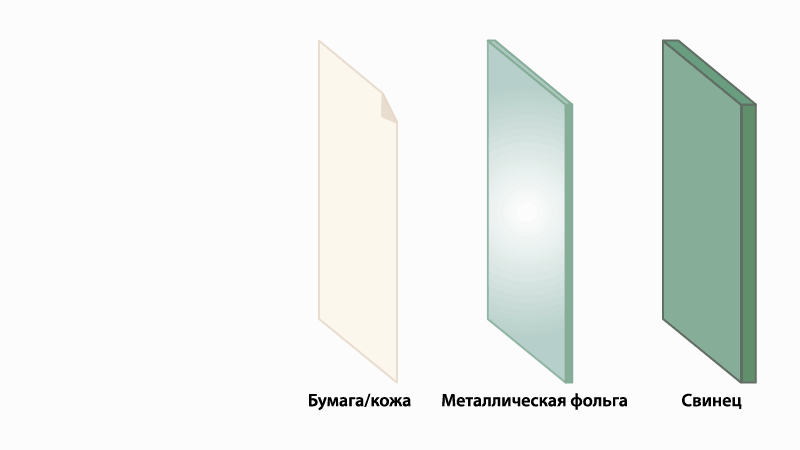 Типы ионизирующего излучения
Гамма-излучение – это поток очень коротких электромагнитных волн с большой энергией, который распространяется на большие расстояния, обладает высокой проникающей способностью и может быть задержан только толстым слоем бетона или свинца.
Рентгеновское излучение – это излучение, генерируемое специальными приборами, которое по своим свойствам похоже на гамма-излучение. Это излучение широко используется в медицине и промышленности. 
Нейтронное излучение – это поток свободных нейтронов. Типичными явлениями, вызывающими выделение свободных нейтронов, являются ядерное деление или ядерный синтез. Такие явления называются ядерными реакциями.
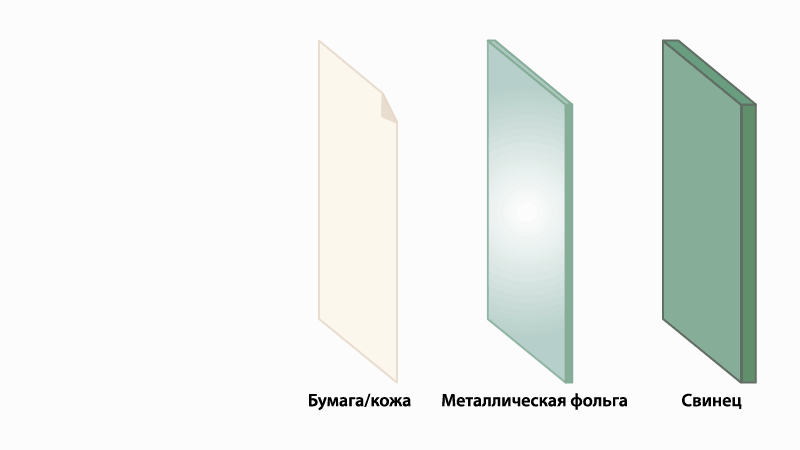 Источники ионизирующего излучения и их практическое применение
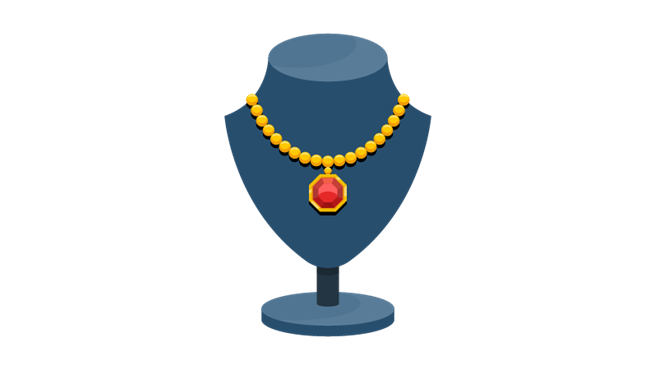 Попытки использования радиоактивных веществ в потребительских товарах зафиксированы еще в XIX в. в стекольной, а затем и в керамической промышленности, а еще позже – в производстве украшений.
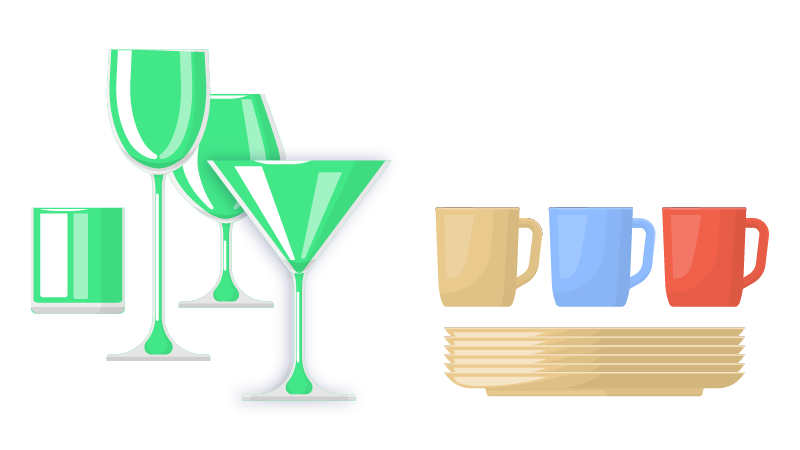 Источники ионизирующего излучения и их практическое применение
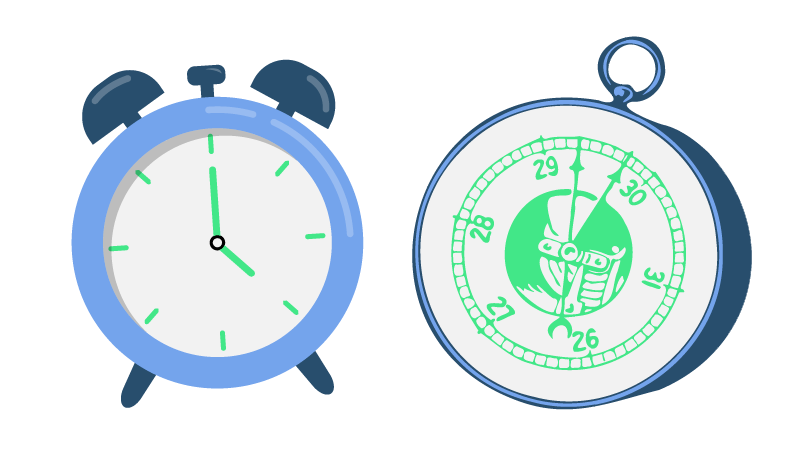 В дальнейшем они нашли еще более широкое применение – от часов, барометров, шкал корабельных и авиационных приборов до стоматологии и фотографии. Однако в то время практически ничего не было известно о вредном воздействии ионизирующего излучения.
Источники ионизирующего излучения и их практическое применение
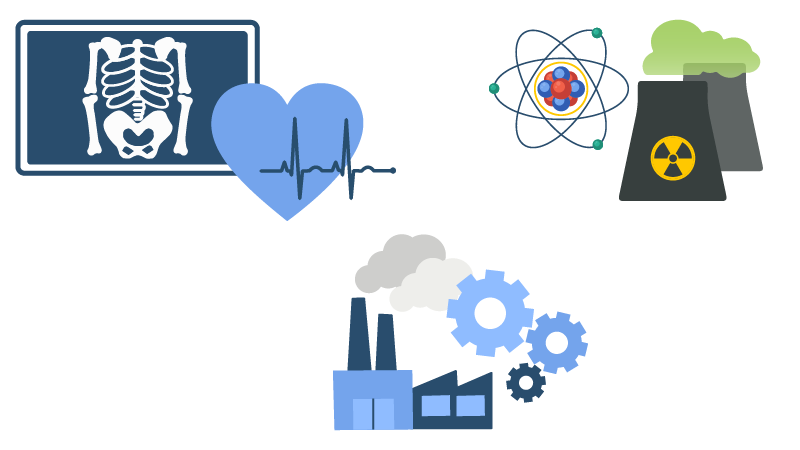 Давайте начнем с самого начала и выясним, что является источниками ионизирующего излучения и какими они могут быть. 
Источниками ионизирующего излучения являются радиоактивные вещества и устройства, производящие излучение. Источники ионизирующего излучения бывают естественного и искусственного происхождения. Нас окружают естественные источники – космические лучи и естественные радионуклиды в земле и воздухе. Природные радионуклиды содержатся в земных породах, почве, грунте и строительных материалах и представляют собой естественные радионуклиды, образующиеся при распаде урана, тория и калия. Устройства, генерирующие ионизирующее излучение, например, рентгеновские аппараты, генерируют его во время работы и прекращают этот процесс после выключения аппарата.
Источники ионизирующего излучения и их практическое применение
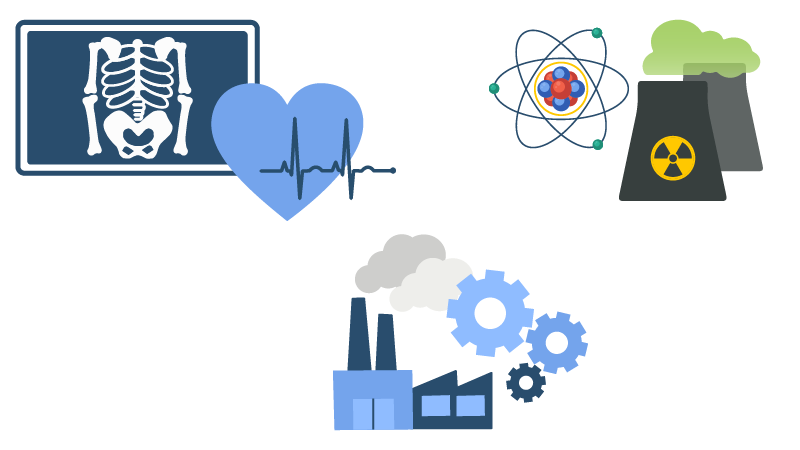 Сегодня ионизирующее излучение широко используется в медицине: 
для получения рентгеновских снимков; 
для лечения онкологических заболеваний; 
для стерилизации стоматологических изделий и медицинской техники.
Источники ионизирующего излучения и их практическое применение
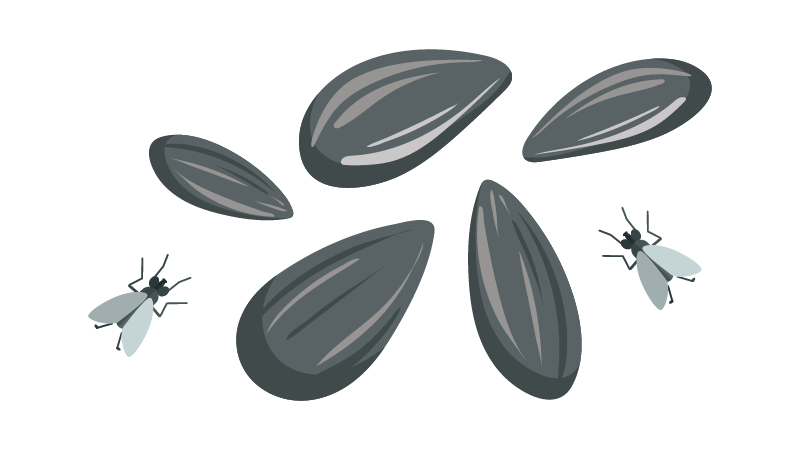 Ионизирующее излучение также используется в сельском хозяйстве, промышленности и науке. 
Облучение семян растений радиацией убивает бактерии. Помимо укрепления растений, излучение может использоваться для борьбы с популяциями насекомых, что позволяет сократить применение опасных пестицидов.
Источники ионизирующего излучения и их практическое применение
В промышленности – от плотномеров для дорожного строительства до уровнемеров для измерения уровня заполнения материалов.
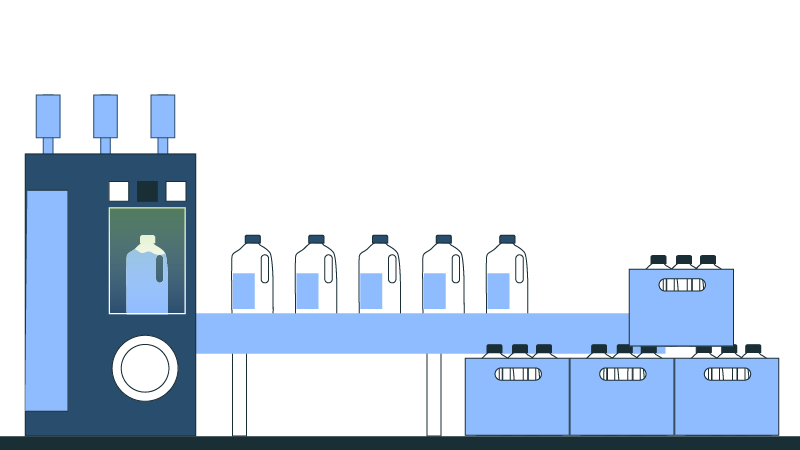 Источники ионизирующего излучения и их практическое применение
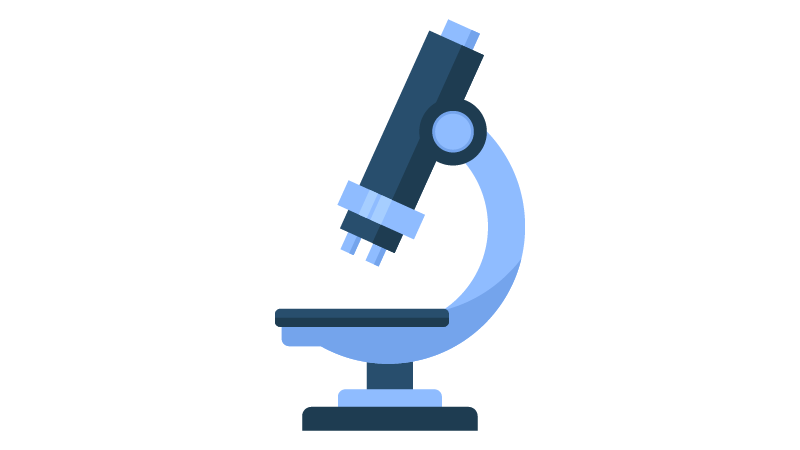 Научные учреждения используют ионизирующее излучение в лабораторных и экспериментальных исследованиях. Например, ионизирующее излучение помогло больше узнать о типах почв, необходимых для различных растений, о размерах новых открытых нефтяных месторождений и о следах океанических течений. Кроме того, ученые используют низкоэнергетические радиоактивные источники в газовой хроматографии для определения компонентов нефтепродуктов.
Заброшенные радиоактивные источники. Что делать, если вы обнаружили заброшенный радиоактивный источник
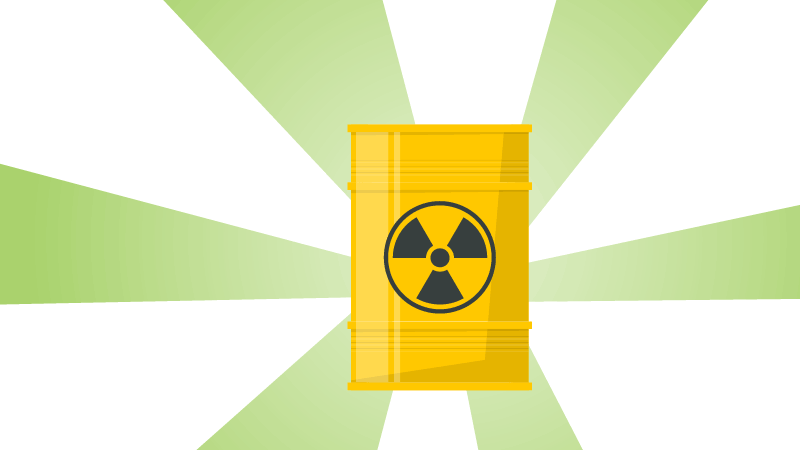 Заброшенные радиоактивные источники – это радиоактивные источники или загрязненные радиоактивными веществами предметы и вещи, которые не находятся в специально отведенном месте, и радиационная защита которых не обеспечена. Заброшенные источники могут представлять опасность для людей и окружающей среды. 
Если находка тяжелая, массивная и снабжена знаком, предупреждающим о ионизирующем излучении, высока вероятность того, что это – заброшенный радиоактивный источник. 
При обнаружении заброшенного радиоактивного источника или подозрении на то, что он испускает ионизирующее излучение, к нему нельзя прикасаться или разбирать.
Заброшенные радиоактивные источники. Что делать, если вы обнаружили заброшенный радиоактивный источник
Действия, которые необходимо предпринимать:
Не прикасаться к находке.
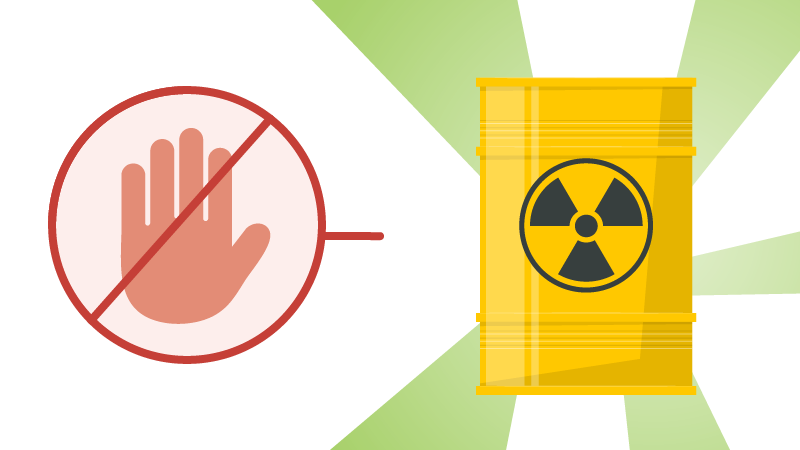 Заброшенные радиоактивные источники. Что делать, если вы обнаружили заброшенный радиоактивный источник
Действия, которые необходимо предпринимать:
Стараться находиться рядом с ним как можно меньше времени. Немедленно отойдите, так как уровень радиации и последствия для здоровья уменьшаются с расстоянием.
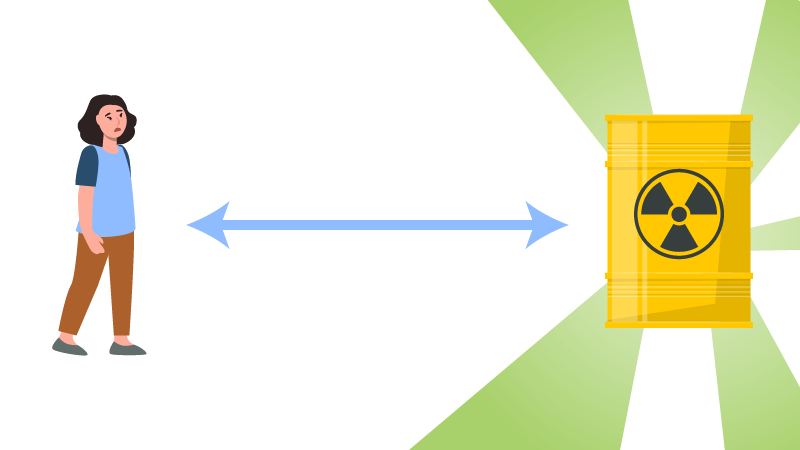 Заброшенные радиоактивные источники. Что делать, если вы обнаружили заброшенный радиоактивный источник
Действия, которые необходимо предпринимать:
Предупредить окружающих.
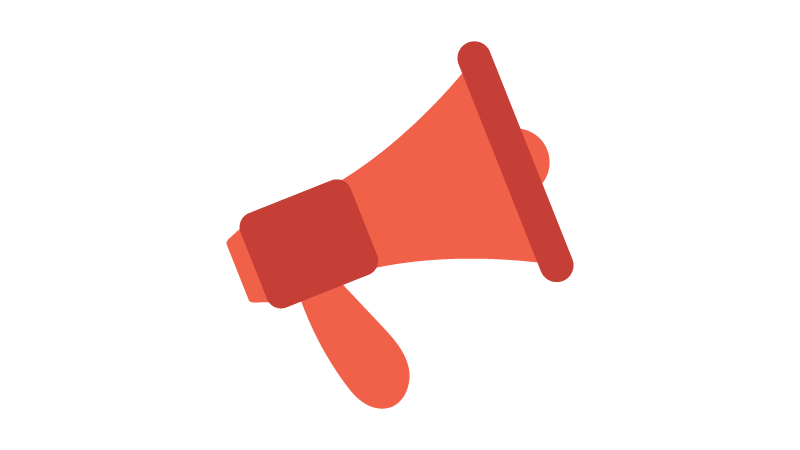 Заброшенные радиоактивные источники. Что делать, если вы обнаружили заброшенный радиоактивный источник
Действия, которые необходимо предпринимать:
Не позволять приближаться другим людям.
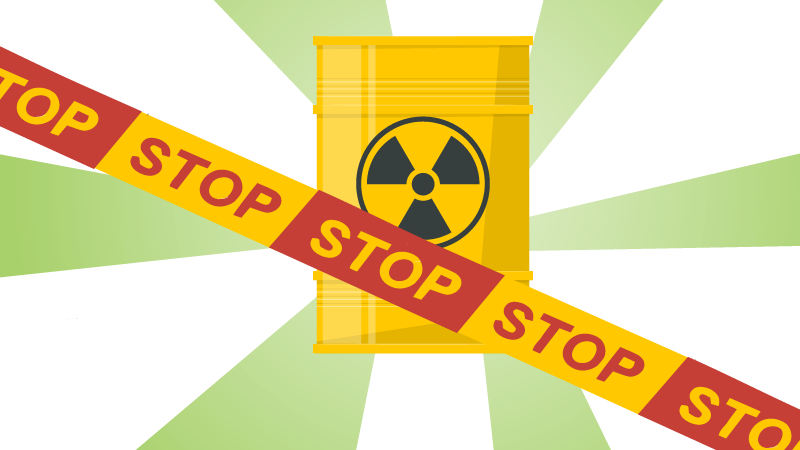 Заброшенные радиоактивные источники. Что делать, если вы обнаружили заброшенный радиоактивный источник
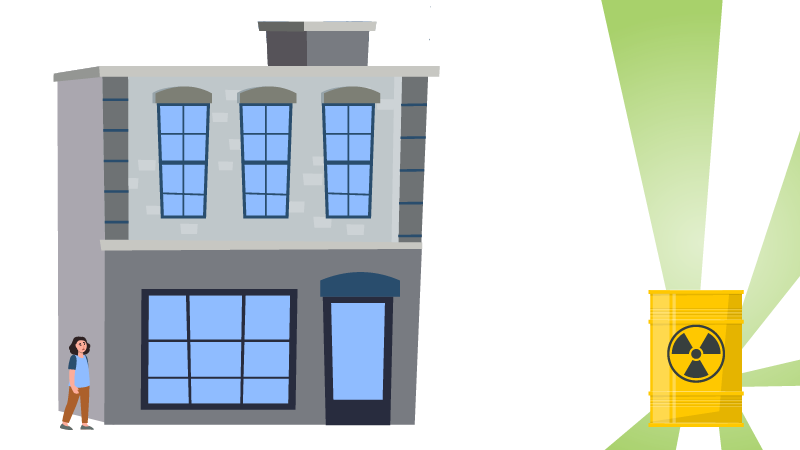 Действия, которые необходимо предпринимать:
Прятаться за защитным барьером.
Заброшенные радиоактивные источники. Что делать, если вы обнаружили заброшенный радиоактивный источник
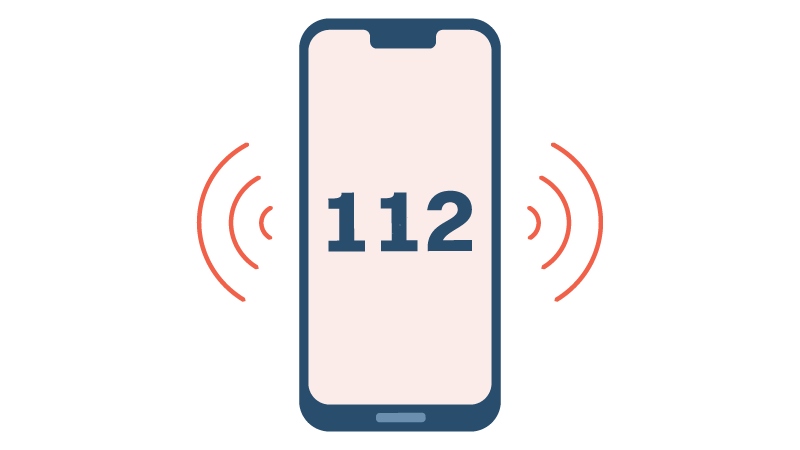 Действия, которые необходимо предпринимать:
Звонить по номеру служб  экстренной помощи 112 или непосредственно в Центр радиационной защиты.
Заброшенные радиоактивные источники. Что делать, если вы обнаружили заброшенный радиоактивный источник
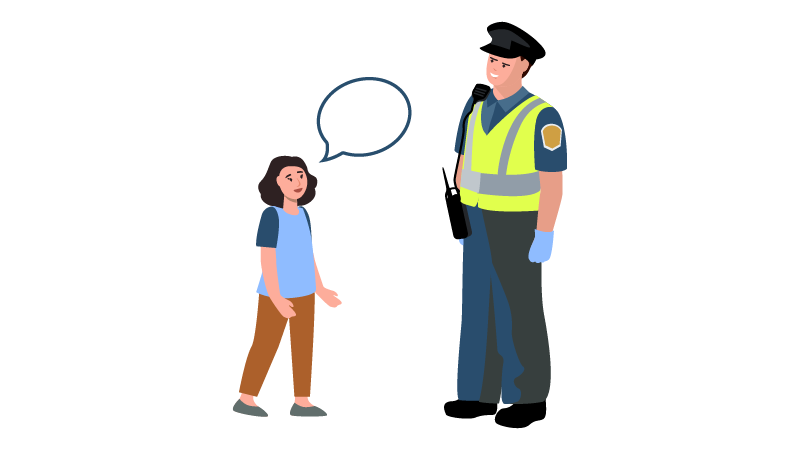 Действия, которые необходимо предпринимать:
Дождаться службы экстренной помощи и предоставить им информацию.
Заброшенные радиоактивные источники. Что делать, если вы обнаружили заброшенный радиоактивный источник
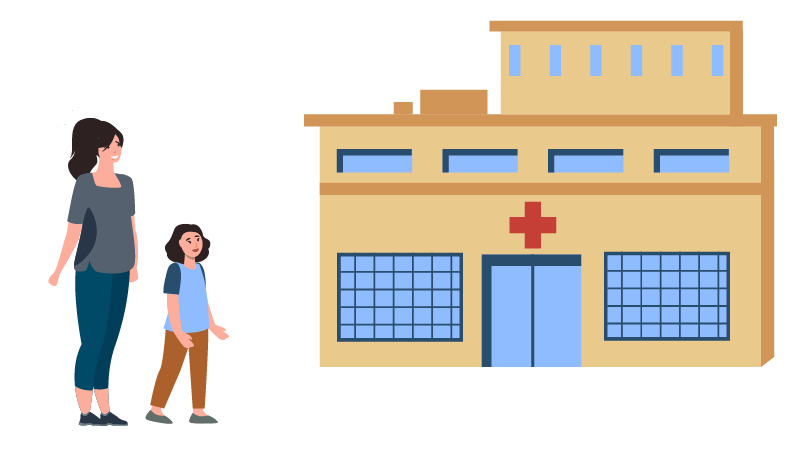 Действия, которые необходимо предпринимать:
Если вы подозреваете, что подверглись воздействию радиации, обратитесь в медицинское учреждение.
Заброшенные радиоактивные источники. Что делать, если вы обнаружили заброшенный радиоактивный источник
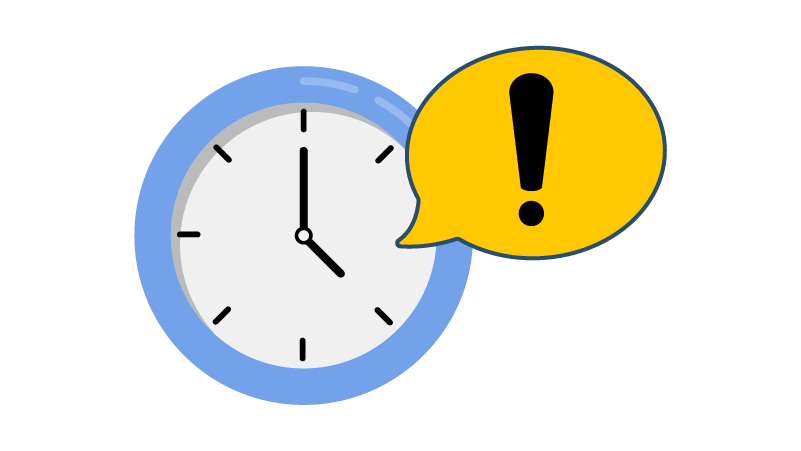 Помни! 
При столкновении с заброшенными радиоактивными источниками наиболее важными факторами являются: 
Время – проводить как можно меньше времени вблизи источника.
Заброшенные радиоактивные источники. Что делать, если вы обнаружили заброшенный радиоактивный источник
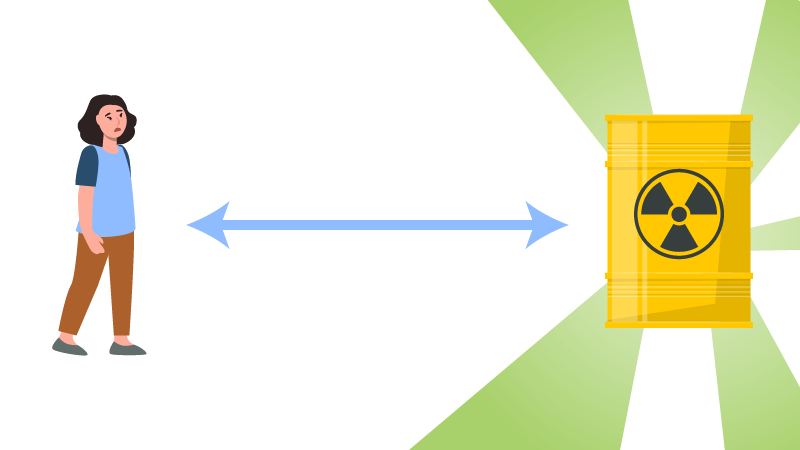 Помни! 
При столкновении с заброшенными радиоактивными источниками наиболее важными факторами являются: 
Расстояние – находиться как можно дальше от источника.
Заброшенные радиоактивные источники. Что делать, если вы обнаружили заброшенный радиоактивный источник
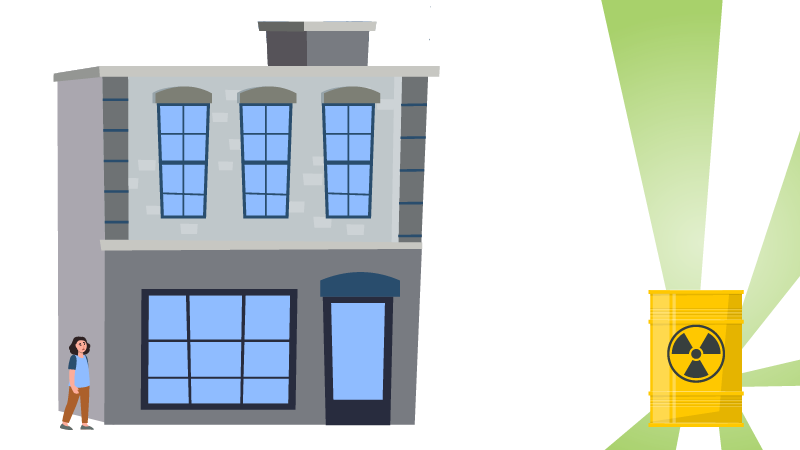 Помни! 
При столкновении с заброшенными радиоактивными источниками наиболее важными факторами являются: 
Барьер – скрываться за барьером для защиты от ионизирующего излучения.
Радиационный фон в Литве
Радиационный фон – это уровень ионизирующего излучения в окружающей среде, измеряемый в системе СИ в Зв/ч (зиверт в час). Поскольку это большая единица измерения, наиболее часто используемыми единицами измерения радиационного фона являются – мкЗв/ч (микрозиверты в час) или нЗв/ч (нанозиверты в час). 
1 мкЗв/ч = 0,000001 Зв/ч 
1 нЗв/ч = 0,000000001 Зв/ч 
Радиационный фон измеряется как мощность дозы гамма-излучения окружающей среды. В Литве нормальный радиационный фон находится в диапазоне 50–120 нЗв/ч. Радиационный фон состоит из ионизирующего излучения, испускаемого естественными и искусственными радионуклидами, находящимися в окружающей среде.
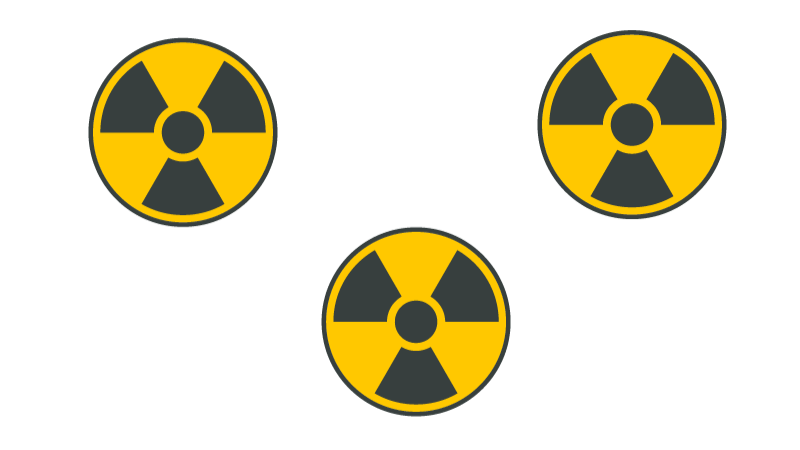 Радиационный фон в Литве
Естественное ионизирующее излучение генерируется различными источниками – космическим излучением, радионуклидами естественного происхождения (находящимися в почве, продуктах питания, питьевой воде, строительных материалах), а также радиоактивным газом радоном, попадающим внутрь зданий из недр земли. Человек адаптирован к естественному радиационному фону, который окружает нас повсюду и меняется в зависимости от географической местности. Установлено, что в Литве возможны незначительные колебания естественного фона в зависимости от времени суток, причем наиболее высокий фон наблюдается ранним утром, а несколько более низкий – около 18:00 часов, что вызвано изменением количества радиоактивного радонового газа, выделяющегося из почвы. Также научно доказано, что фон несколько снижается в конце зимы и повышается в начале осени. Это происходит из-за разницы температур воздуха и почвы. Осадки также могут менять радиационный фон за счет увлажнения почвы и заполнения ее капилляров, что может привести к увеличению выделения из почвы газа радона.
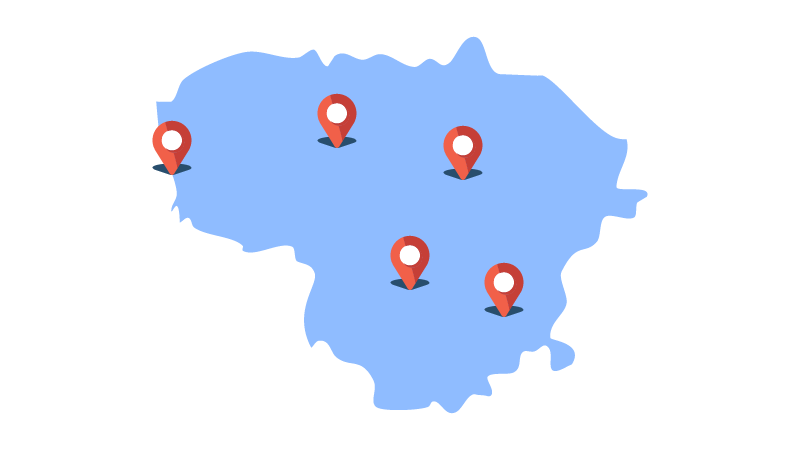 Радиационный фон в Литве
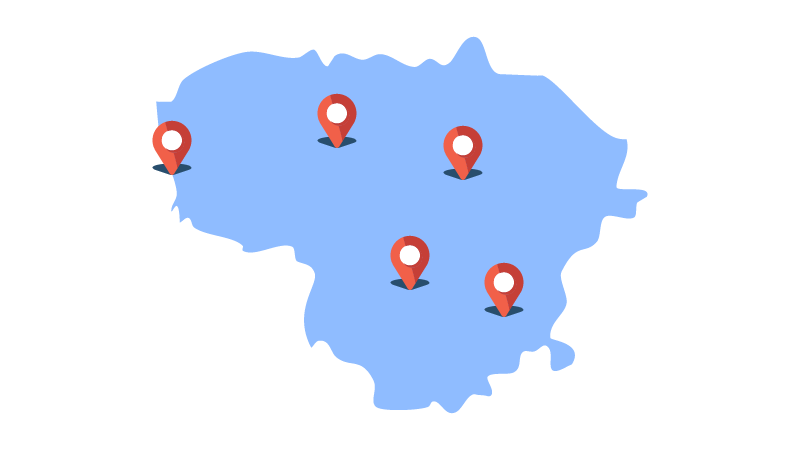 Искусственные радионуклиды, попавшие в окружающую среду в результате аварий на объектах атомной энергетики, испытаний ядерного оружия и т. п., также оказывают влияние на радиационный фон, но их вклад в радиационный фон в Литве очень мал.
Радиационный фон в Литве
В Литве радиационный фон постоянно измеряют 44 воздушные станции раннего предупреждения о радиационной опасности (RADIS). 4 станции измеряют радиоактивное загрязнение воды в реках Нерис и Нямунас. Данные станций и их расположение в сети RADIS можно найти на интернет–сайте.
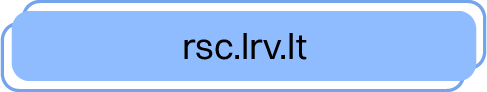 Ядерные или радиологические аварии
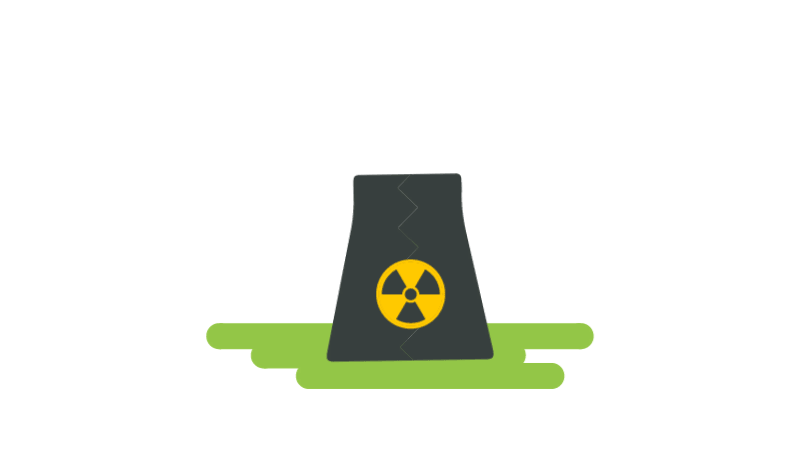 Авария на Чернобыльской АЭС произошла 26 апреля 1986 г. на четвертом энергоблоке Чернобыльской атомной электростанции (АЭС), расположенном недалеко от украинского города Припять. Ядерный реактор был полностью разрушен взрывом, в результате чего в окружающую среду было выброшено большое количество радиоактивных веществ (радиоактивных изотопов цезия и йода). Облако от горящего реактора разнесло различные радиоактивные вещества на большую часть Европы. Наиболее загрязненным радиоактивными осадками оказался регион к северо–востоку от АЭС (на территории современных Беларуси, России и Украины).
Ядерные или радиологические аварии
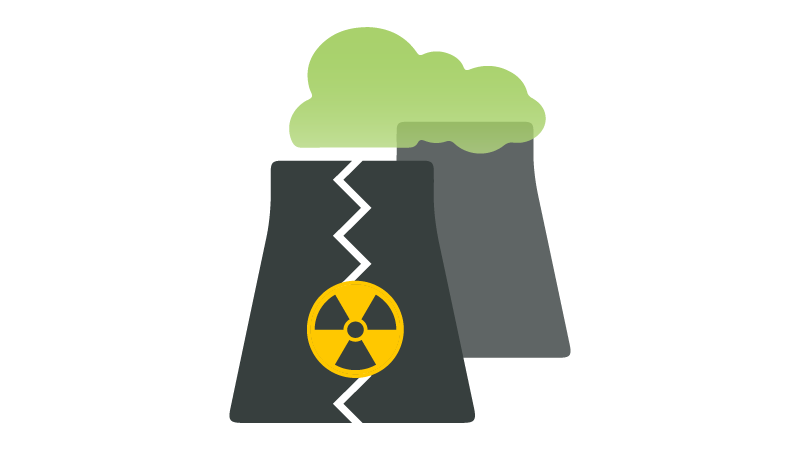 Основные факторы, которые привели к аварии: 
Реактор не соответствовал требованиям безопасности и содержал опасные конструктивные особенности.
Ядерные или радиологические аварии
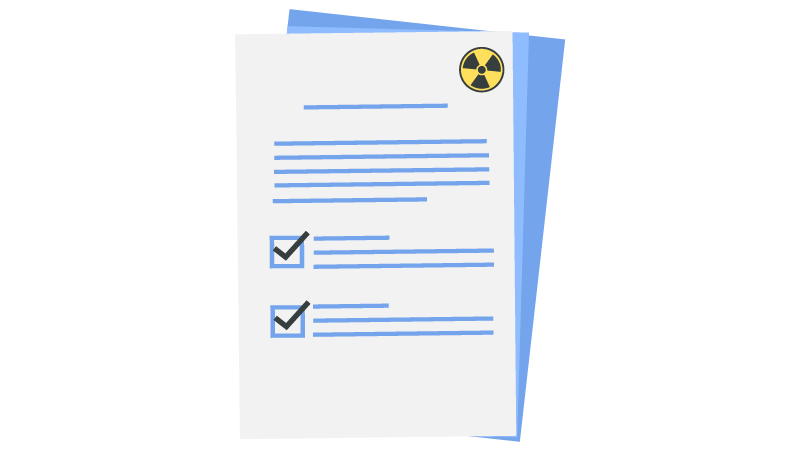 Основные факторы, которые привели к аварии: 
Низкое качество части оперативного регулирования, касающейся безопасности, неэффективное управление и надзор за безопасностью в атомной энергетике, а также общее отсутствие культуры ядерной безопасности как на национальном, так и на местном уровне.
Ядерные или радиологические аварии
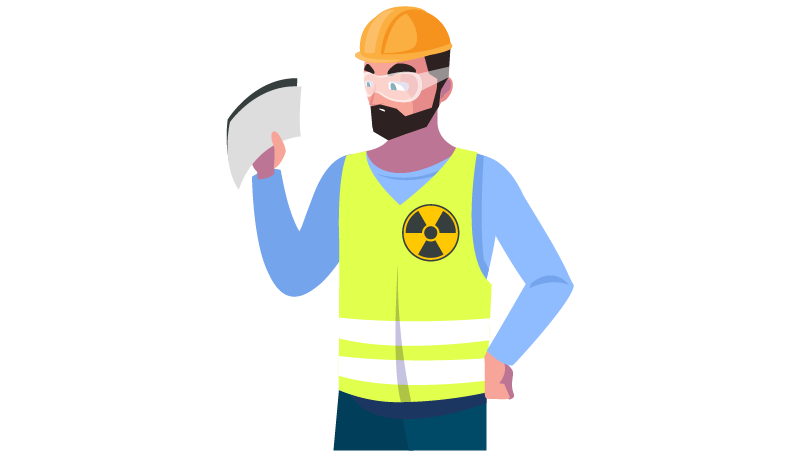 Основные факторы, которые привели к аварии: 
Персонал не был достаточно ознакомлен с функциями электростанции, оказывающими влияние на безопасность, допустил многочисленные ошибки и нарушил действующие инструкции и программу испытаний.
Ядерные или радиологические аварии
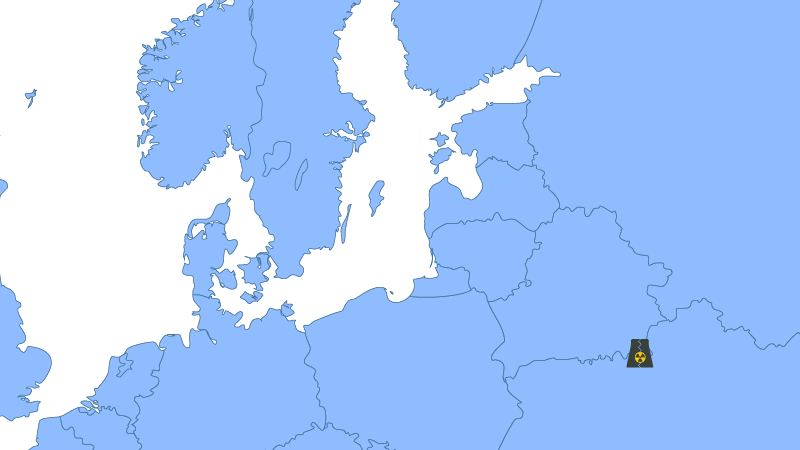 Это крупнейшая авария такого рода в истории всей атомной энергетики как по предполагаемому числу погибших и пострадавших, так и по экономическому ущербу.
Ядерные или радиологические аварии
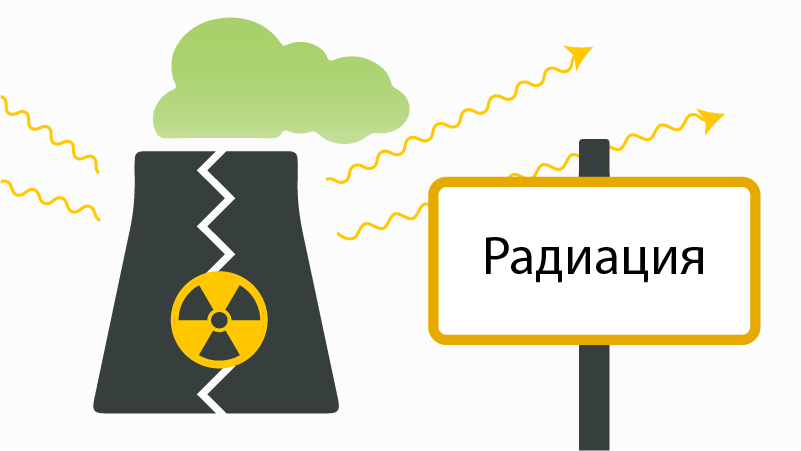 Чернобыльская авария – одна из двух в истории, которой была присвоена оценка в 7 баллов по международной шкале ядерных и радиологических аварий. Авария на Чернобыльской АЭС показала, что радиоактивные вещества могут распространиться на большой территории за относительно короткий срок – несколько суток.
Ядерные или радиологические аварии
Одним из самых крупных недостатков при ликвидации последствий аварии на Чернобыльской АЭС была задержка с информированием населения. Недостаток информации или ее полное отсутствие привели к недоверию к мерам защиты (эвакуации, переселению и т. п.) и к негативным последствиям для здоровья (страху, стрессу), иногда даже не связанным с непосредственным воздействием облучения в результате аварии. Информирование и инструктаж населения, немедленные защитные мероприятия, такие как укрытие, эвакуация, блокирование щитовидной железы стабильным йодом, запрет на употребление загрязненных продуктов питания, были рекомендованы с опозданием и не защитили людей от отрицательного воздействия облучения в результате аварии на их здоровье.
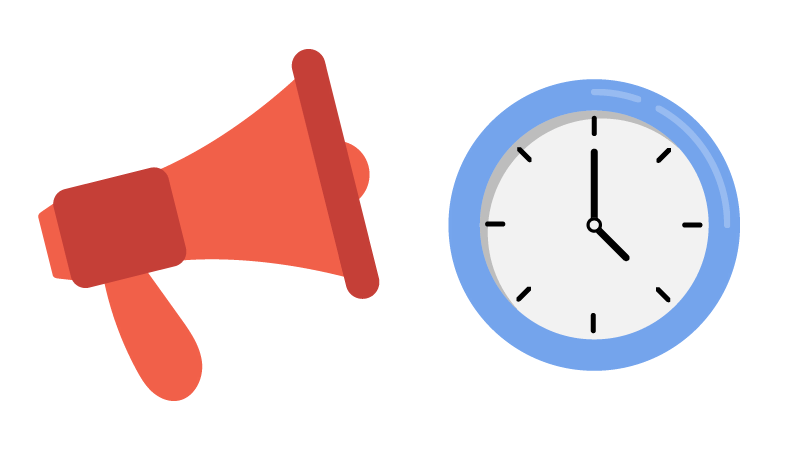 Ядерные или радиологические аварии
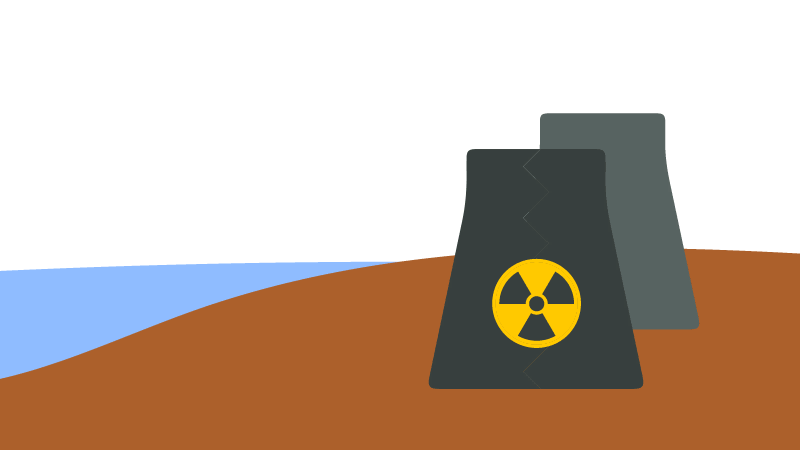 11 марта 2011 г. в Тихом океане у восточного побережья Японии произошло мощное землетрясение магнитудой 9 баллов, в результате которого содрогнулась земля вдоль побережья префектуры Фукусима. В результате землетрясения были автоматически отключены три реактора атомной электростанции «Фукусима–1», остальные три реактора в это время были остановлены для проведения плановой проверки. В результате землетрясения нарушилось внешнее электроснабжение, а дизель-генераторы АЭС были затоплены цунами. Нарушения охлаждения привели к частичному расплавлению ядерного топлива реакторов 1, 2 и 3, а взрывы 12, 13 и 15 марта привели к выбросу большого количества радиоактивных веществ в атмосферу и Тихий океан.
Ядерные или радиологические аварии
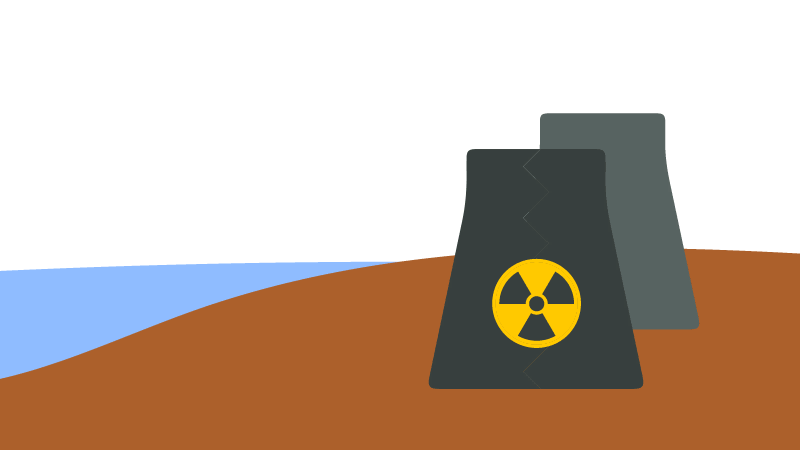 Радионуклиды загрязнили территорию вокруг АЭС «Фукусима» на расстоянии около 80 км, однако более высокие уровни загрязнения были зафиксированы на гораздо меньшей территории. Жители были эвакуированы из 20-километровой зоны 11–12 марта 2011 г. Из некоторых других зон также была проведена эвакуация или там были приняты другие меры по защите населения.
Ядерные или радиологические аварии
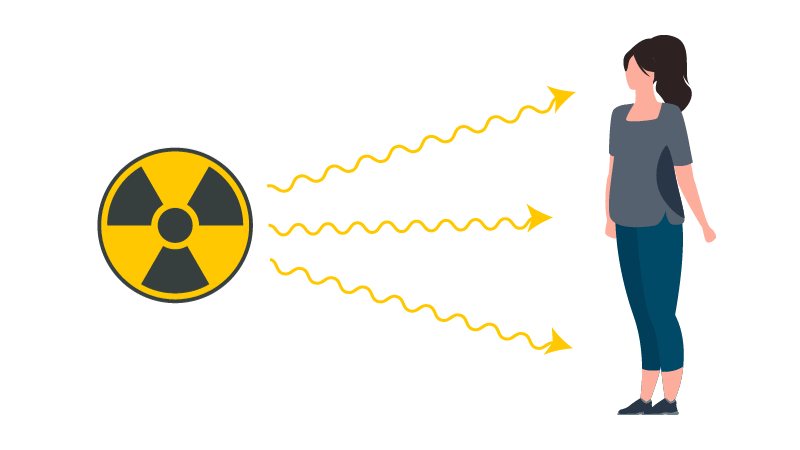 Основная причина этой катастрофы заключается в том, что при проектировании АЭС «Фукусима» считалось, что высота самой высокой волны цунами в ее окрестностях может составить около 3,1 м. При этом высота волнолома на энергоблоках 1–4 составляла всего 5,5 м, береговые насосные станции были построены на уровне 4 м, а остальные здания энергоблоков 1–4 электростанции построены на уровне около 10 м. Катастрофа также выявила тот факт, что предусмотренные меры по управлению авариями оказались недостаточными.
Ядерные или радиологические аварии
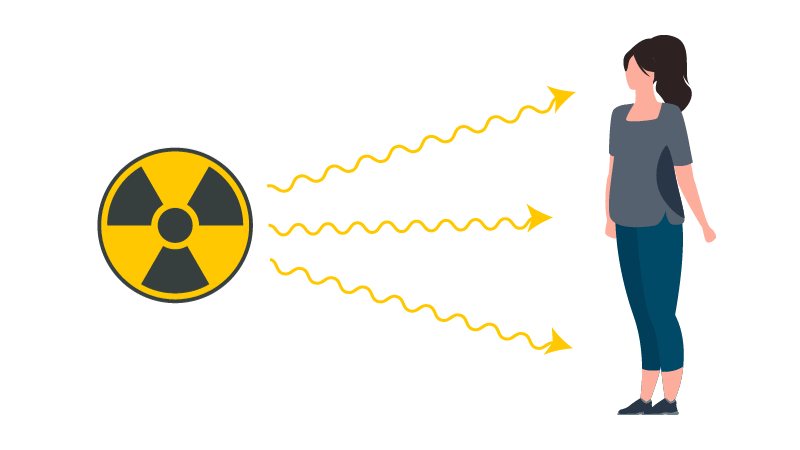 Авария на АЭС «Фукусима», вызванная сильнейшим стихийным бедствием, до сих пор не имеет аналогов и стала тройной катастрофой, так как авария одновременно произошла на 3 ядерных реакторах. В результате землетрясения и цунами погибло около 20 тыс. человек, было разрушено более 150 тыс. зданий, 4,4 млн домашних хозяйств осталось без электричества, 1,5 млн – без питьевой воды. Работы по дезактивации, демонтажу и утилизации радиоактивных отходов на АЭС «Фукусима» продолжаются по сей день. Утверждается, что они займут еще около 30–40 лет.
Подготовка эвакуационного рюкзака
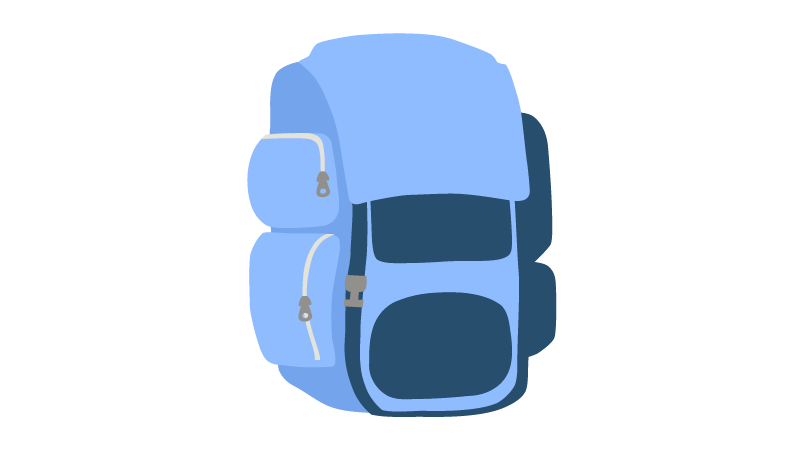 Эвакуационный рюкзак поможет в случае чрезвычайной ситуации выжить в течение 3 критических первых суток – 72 часов.
Подготовка эвакуационного рюкзака
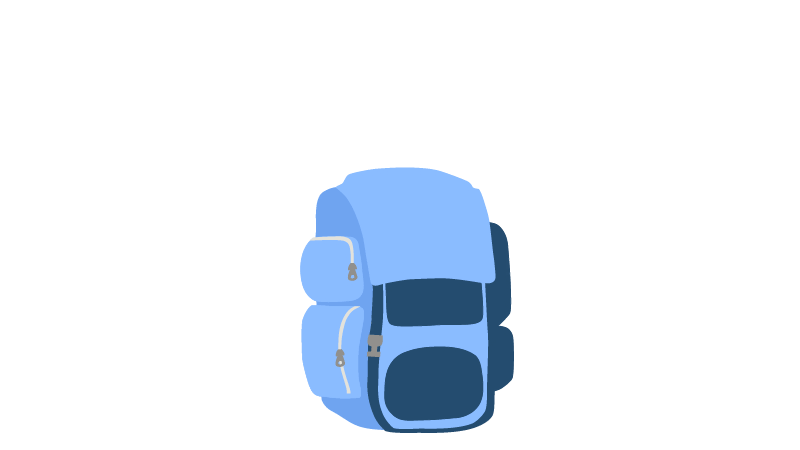 Чрезвычайная ситуация – это ситуация, которая может угрожать здоровью,  жизни людей, имуществу или окружающей среде. Например, сильный ураган, наводнение, авария на атомной электростанции и т. п. В этом рюкзаке должны находиться важные документы, продукты питания и вода, теплая одежда, обувь, а также прочие важные предметы. Обсуди с родителями, зачем нужен эвакуационный рюкзак и какие вещи важно положить в него. Подробную информацию о содержимом эвакуационного рюкзака можно найти на интернет-сайте готовности к чрезвычайным ситуациям в Литве:
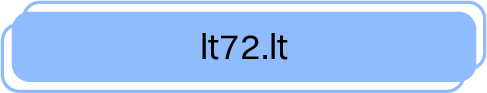 Подготовка эвакуационного рюкзака
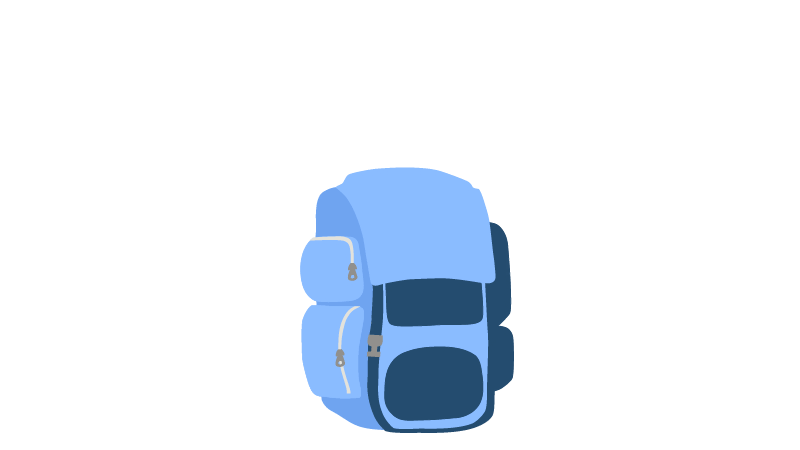 С помощью родителей позаботься о своем эвакуационном рюкзаке, в котором должны быть:
Подготовка эвакуационного рюкзака
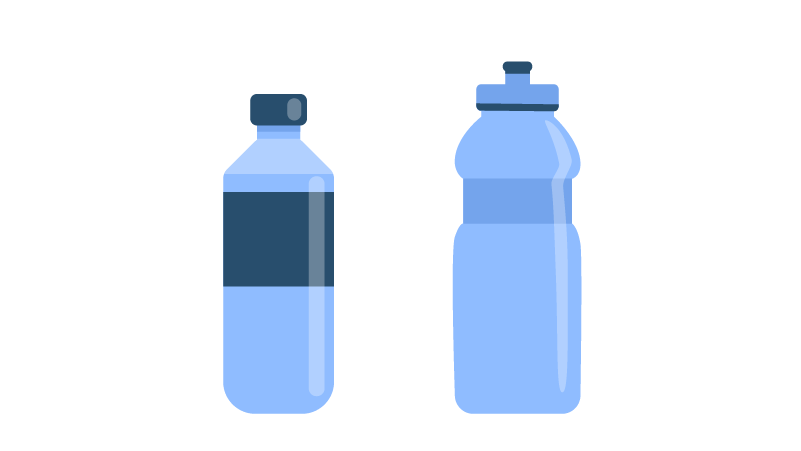 Бутылки с водой.
Подготовка эвакуационного рюкзака
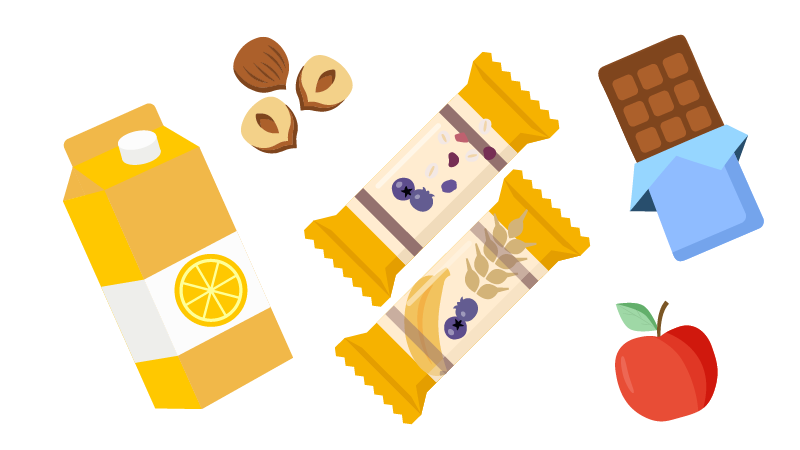 Продукты питания. Например: черный шоколад, злаковые батончики, упаковка со смесью сушеных ягод и орехов, с детским соком, каша быстрого приготовления.
Подготовка эвакуационного рюкзака
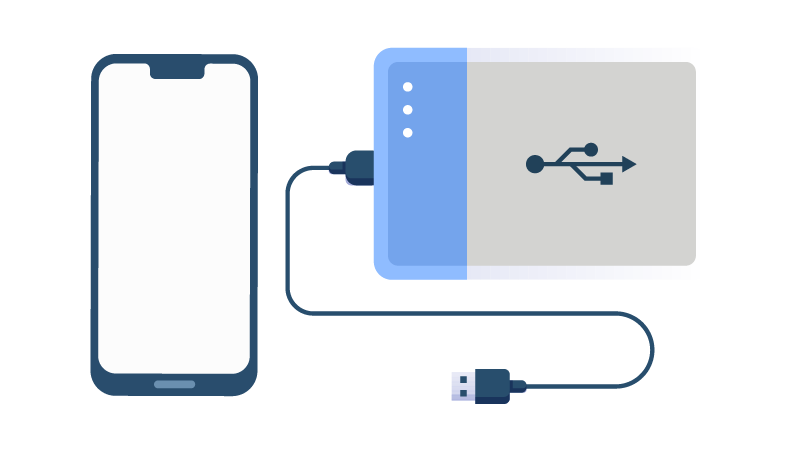 Мобильный телефон, зарядное устройство для мобильного телефона, внешний портативный аккумулятор (англ. power bank).
Подготовка эвакуационного рюкзака
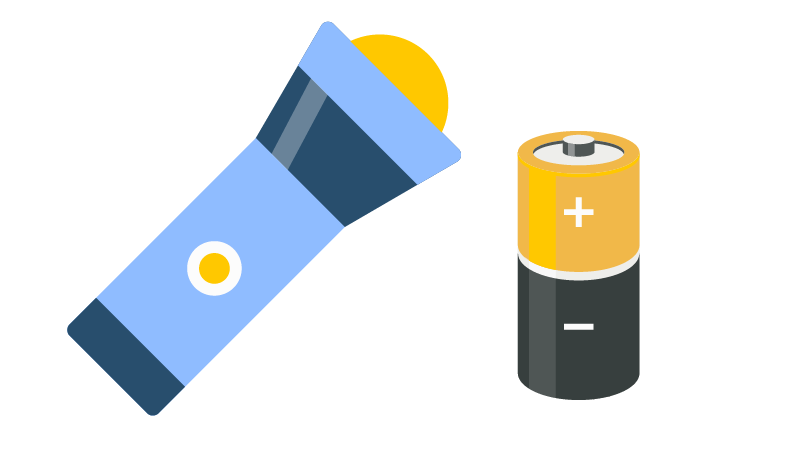 Источники света (энергии). Прожектор, светящиеся палочки, запасные элементы питания.
Подготовка эвакуационного рюкзака
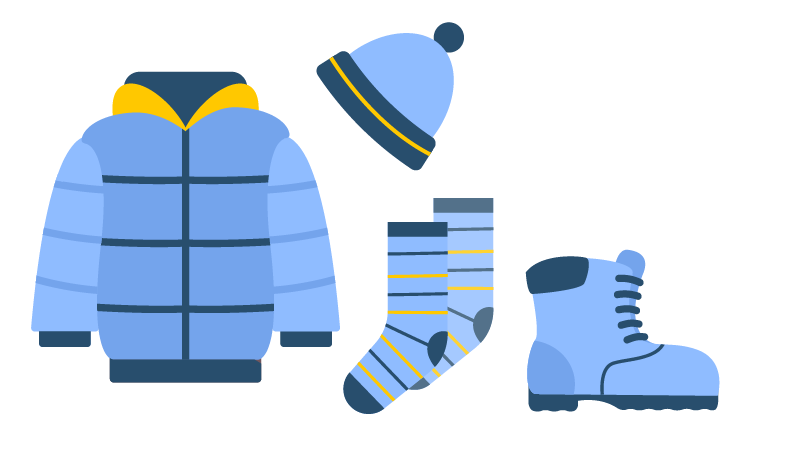 Одежда, обувь. Непромокаемая ветрозащитная куртка, теплый джемпер, теплые брюки, носки, нижнее белье, теплая шапка, платок.
Подготовка эвакуационного рюкзака
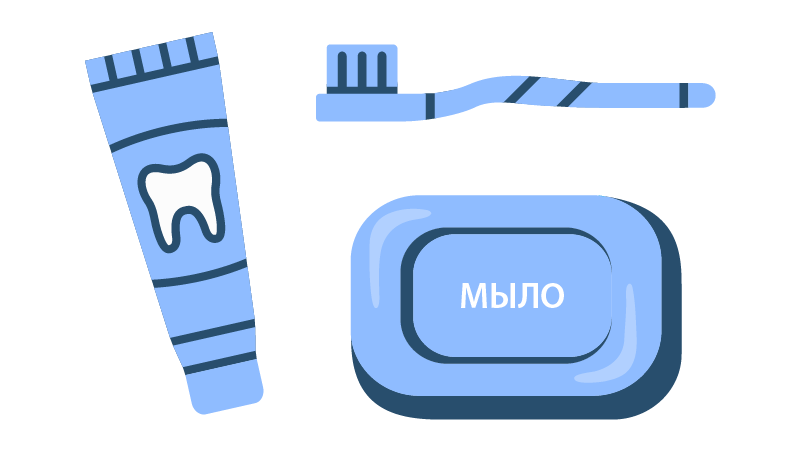 Средства личной гигиены. Рулон туалетной бумаги, детские влажные салфетки, детское мыло, зубная паста, зубная щетка, расческа.
Подготовка эвакуационного рюкзака
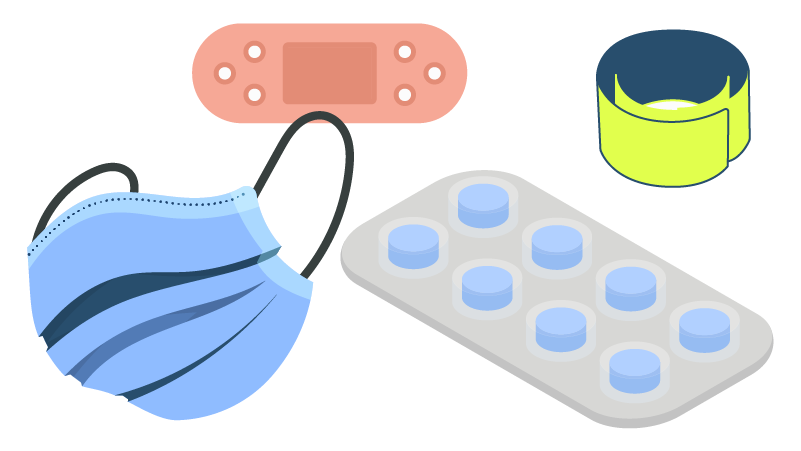 Лекарства и средства безопасности. Свисток, светоотражающие нарукавные повязки, одноразовые медицинские маски и респираторы, пластыри разных размеров, эластичный бинт, бинт, таблетки йодида калия, лекарства, которые ты принимаешь.
Подготовка эвакуационного рюкзака
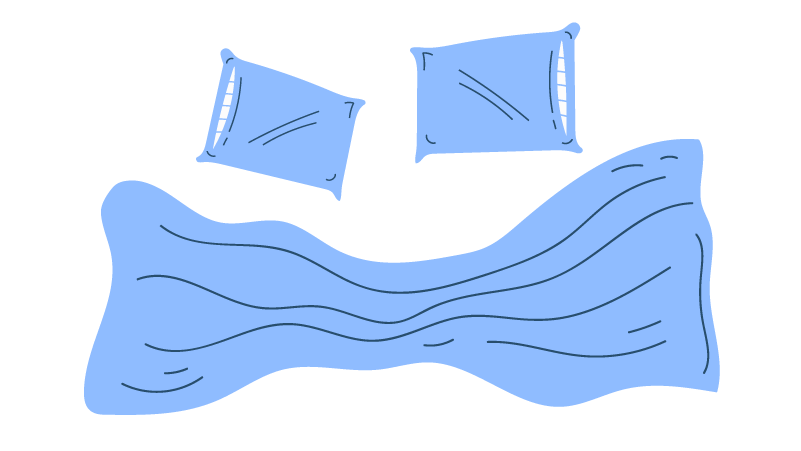 Одеяло и подушка. Теплое детское одеяло, надувная дорожная подушка.
Подготовка эвакуационного рюкзака
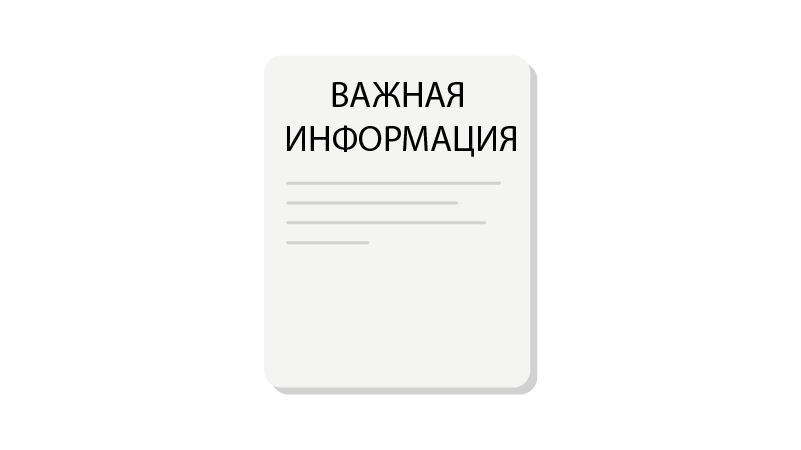 Важные документы. Информационный лист «Важная информация» с информацией о тебе. Твой год рождения, домашний адрес, контактные данные родителей и других членов семьи с фотографиями.
Подготовка эвакуационного рюкзака
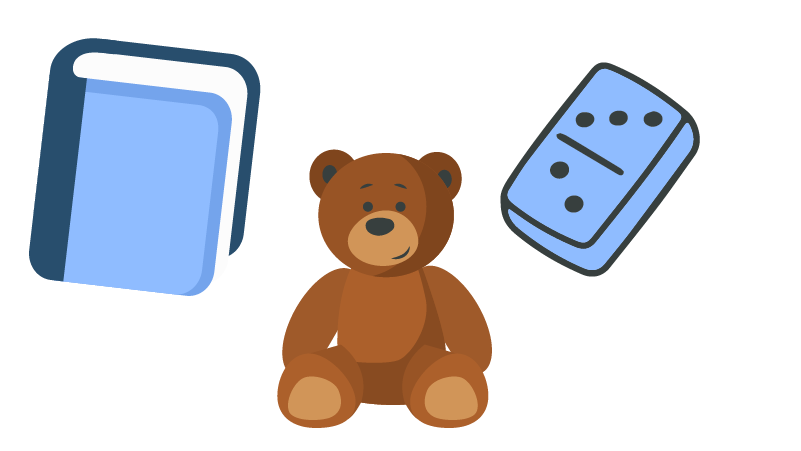 Игрушки, настольная игра. Любимая игрушка, настольная игра, цветные карандаши, книжка-раскраска или книга для чтения.
Подготовка эвакуационного рюкзака
Помни! 
В семье следует договориться о том, кто будет отвечать за эвакуационный рюкзак или рюкзаки в случае чрезвычайной ситуации.
Защитные мероприятия для населения во время ядерной аварии (I)
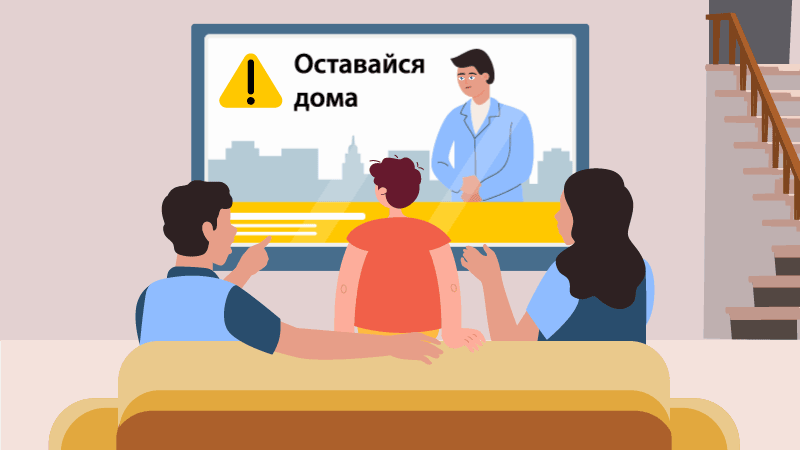 Если вы услышали сигнал радиационной опасности, вне зависимости от того, где вы находитесь, зайдите внутрь помещений или оставайтесь там, следите за информацией по литовскому радио или телевидению, на интернет-сайте www.lt72.lt
Защитные мероприятия для населения во время ядерной аварии (I)
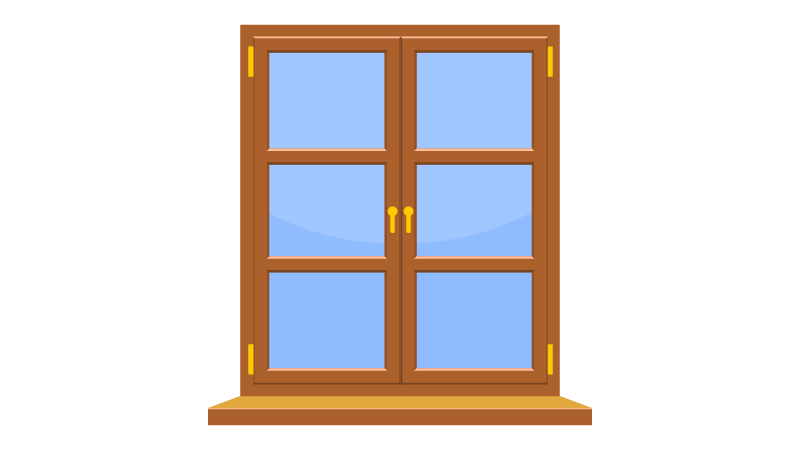 Первые действия: 
В случае ядерной или радиологической аварии следует немедленно закрыть все окна, форточки, двери, дымоходы, вентиляционные каналы. Отключить системы вентиляции, подачи воздуха, кондиционирования и отопления, в которых используется наружный воздух, закрыть каминные заслонки.
Защитные мероприятия для населения во время ядерной аварии (I)
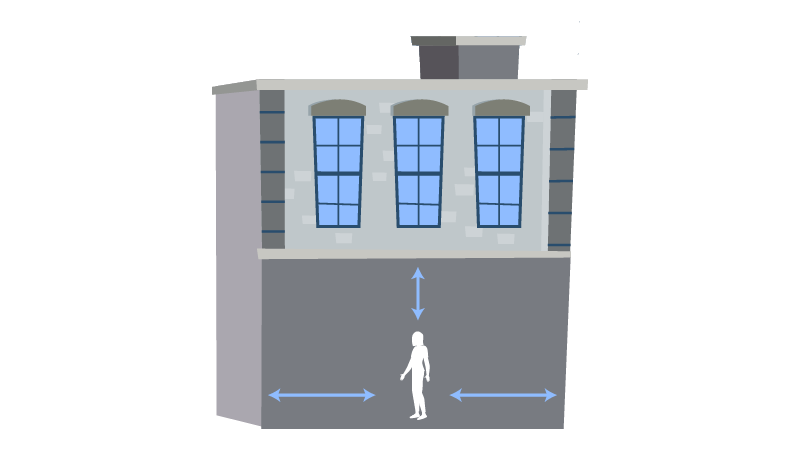 Первые действия: 
Рекомендуется держаться как можно дальше от внешних стен здания или идти в подвал. Радиоактивные вещества оседают на внешней стороне зданий, поэтому безопаснее всего находиться как можно глубже внутри здания и как можно дальше от наружных стен и крыши.
Защитные мероприятия для населения во время ядерной аварии (I)
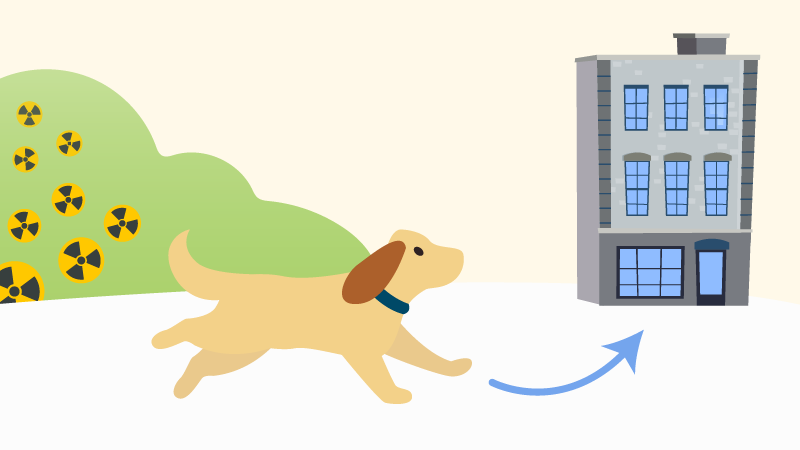 Домашних животных также необходимо привести в дом.
Защитные мероприятия для населения во время ядерной аварии (I)
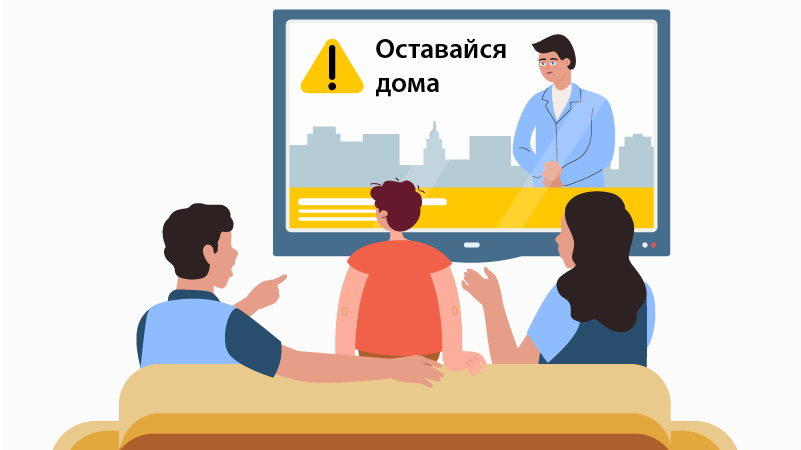 Особенно важно оставаться в помещении до обнародования дополнительной информации, за которой следует следить по радио и телевидению. 
Государственные органы могут рекомендовать другие защитные действия для защиты населения в случае ядерной или радиологической аварии.
Защитные мероприятия для населения во время ядерной аварии (II)
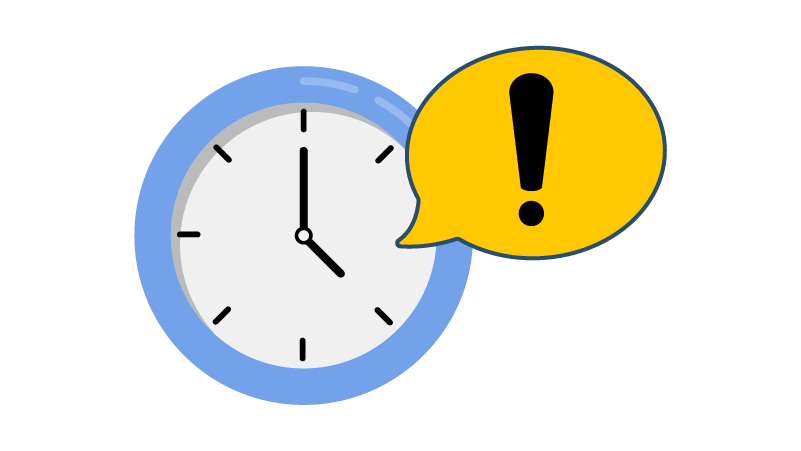 Выделим два основных направления защитных действий для населения в случае ядерных аварий. Это неотложные и ранние действия.  
Неотложные защитные действия – это защитные действия, предпринимаемые в течение нескольких часов или суток после ядерной или радиологической аварии.
Защитные мероприятия для населения во время ядерной аварии (II)
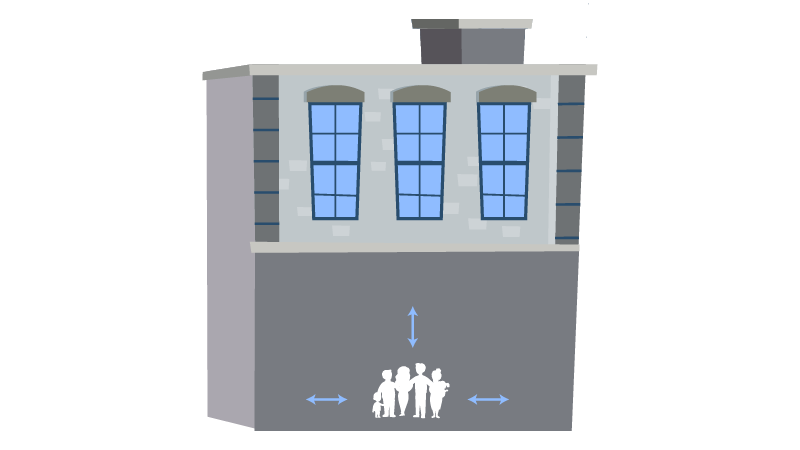 К таким действиям относятся: 
укрытие людей
Защитные мероприятия для населения во время ядерной аварии (II)
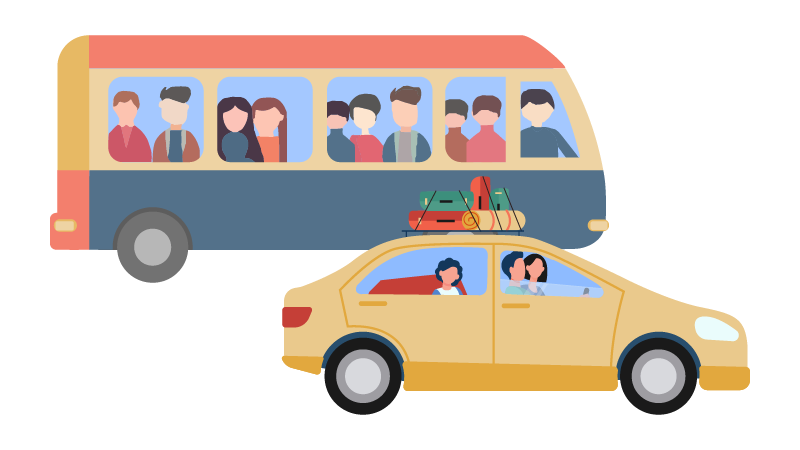 К таким действиям относятся: 
эвакуация
Защитные мероприятия для населения во время ядерной аварии (II)
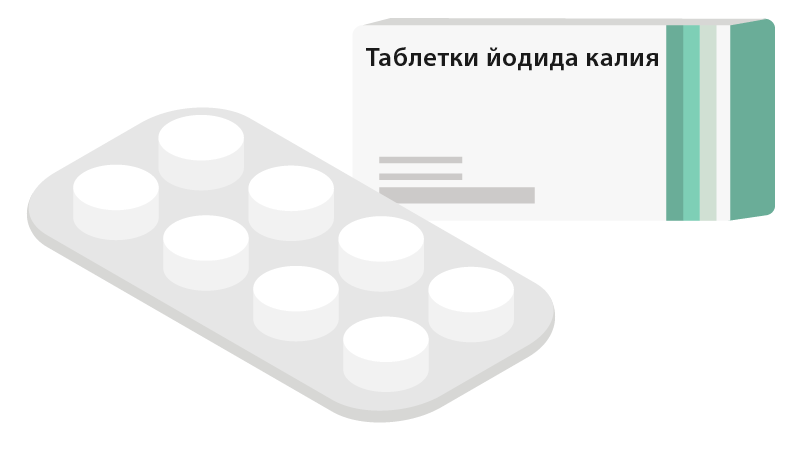 К таким действиям относятся:  
блокирование щитовидной железы йодом
Защитные мероприятия для населения во время ядерной аварии (II)
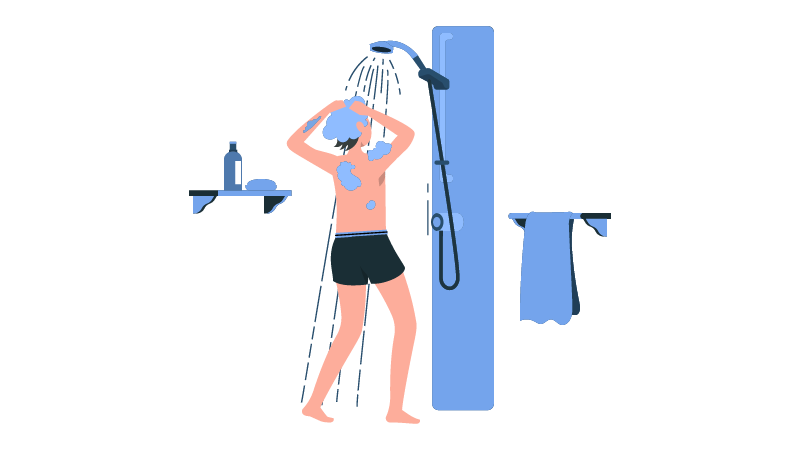 К таким действиям относятся: 
удаление радиоактивных веществ с тела человека и различных поверхностей (дезактивация)
Защитные мероприятия для населения во время ядерной аварии (II)
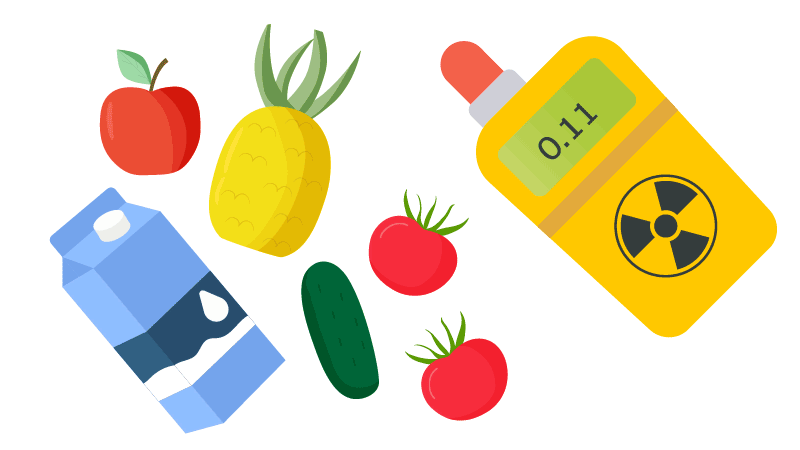 К таким действиям относятся: 
ограничение употребления продуктов питания и питьевой воды, загрязненных радиоактивными веществами
Защитные мероприятия для населения во время ядерной аварии (III)
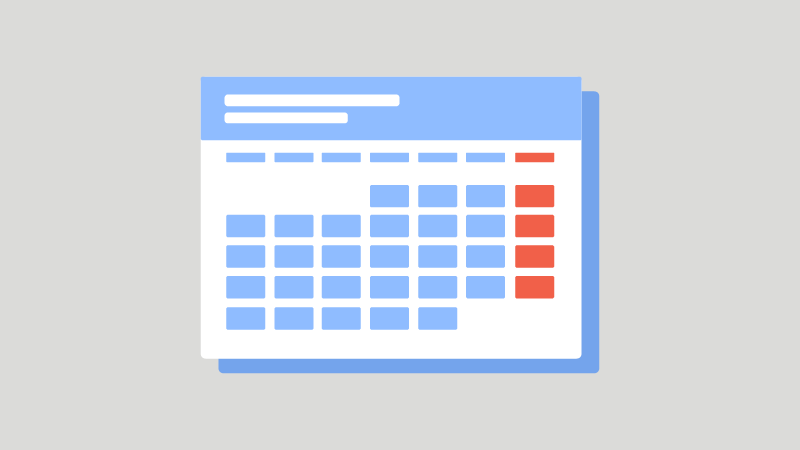 Ранние защитные действия – это защитные действия, предпринимаемые в случае ядерной или радиологической аварии в течение нескольких дней или недель до тех пор, пока они являются эффективными.
Защитные мероприятия для населения во время ядерной аварии (III)
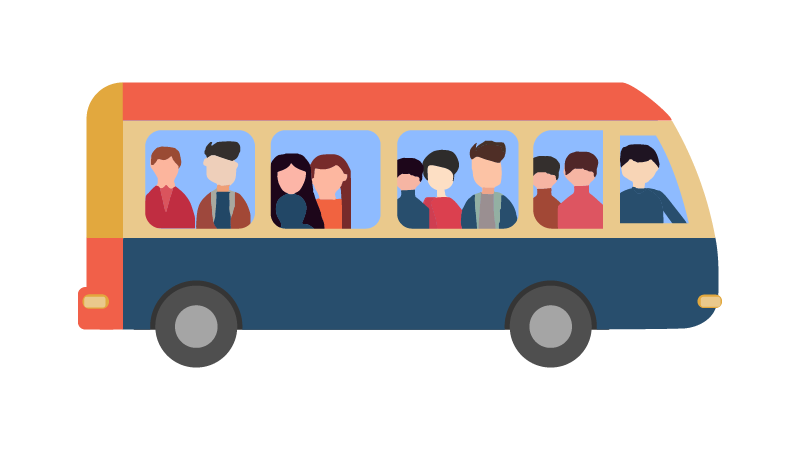 К таким действиям относятся: 
перемещение населения
Защитные мероприятия для населения во время ядерной аварии (III)
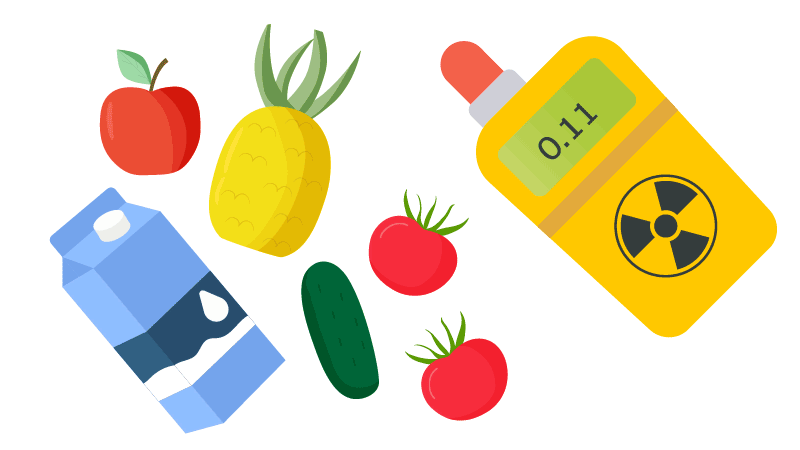 К таким действиям относятся: 
долгосрочное ограничение употребления продуктов питания, загрязненных радиоактивными веществами
Сигналы гражданской защиты
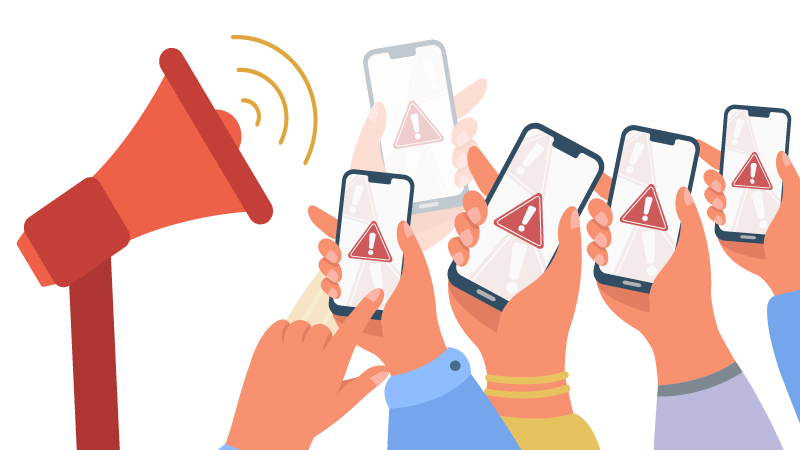 В случае угрозы или возникновения  чрезвычайной ситуации, в том числе  аварии на АЭС, население оповещается предупредительными звуковыми сигналами – воющими сиренами и сообщениями, отправляемыми на мобильные телефоны.
Сигналы гражданской защиты
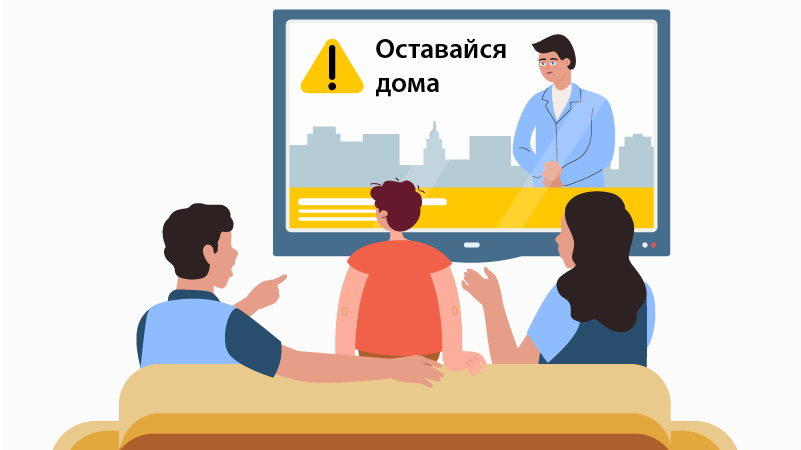 Когда ты услышишь воющую сирену, ты должен: 
немедленно включить литовское радио или телевидение; 
прослушать сообщение; 
родители, бабушки и дедушки, учителя и другие взрослые объяснят тебе, что необходимо делать в случае несчастья.
Сигналы гражданской защиты
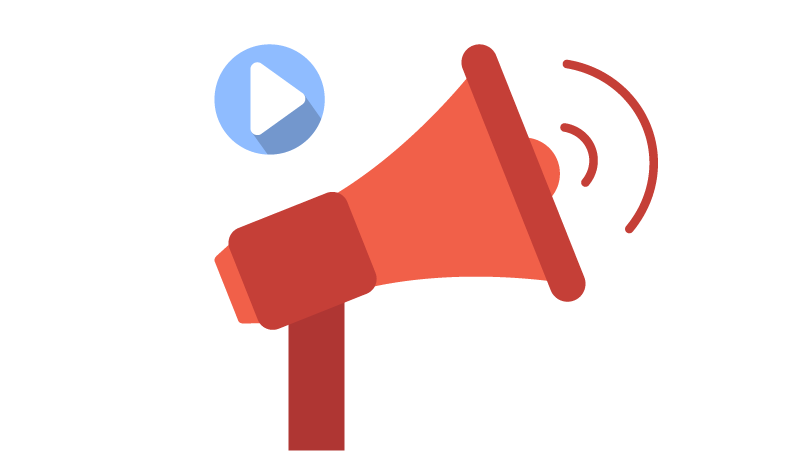 Прослушайте и запомните вой сирены. 
В дополнение к звуковому предупреждающему сигналу жители могут быть предупреждены и голосовыми сигналами:
Сигналы гражданской защиты
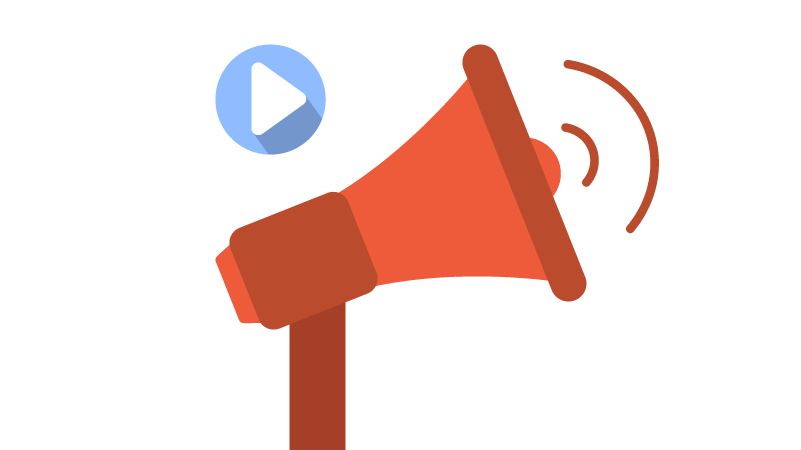 «Внимание всем»
Сигналы гражданской защиты
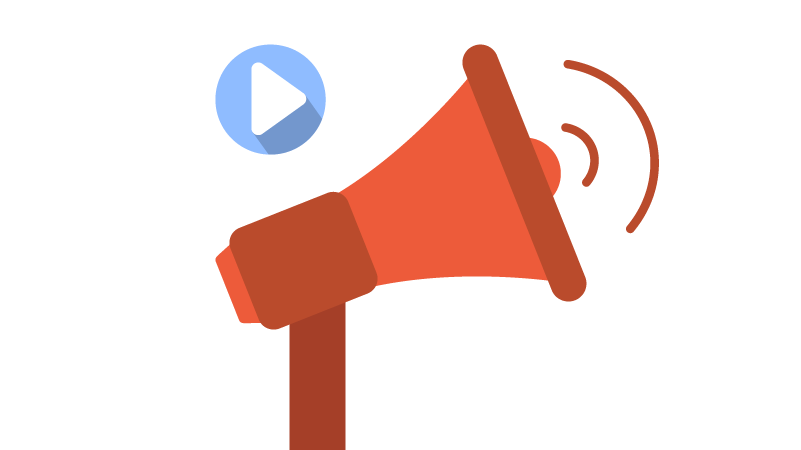 «Химическая тревога»
Сигналы гражданской защиты
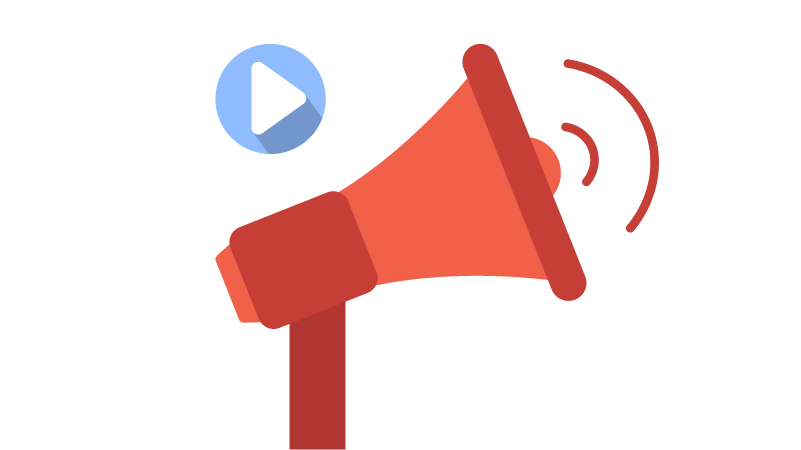 «Радиационная опасность»
Сигналы гражданской защиты
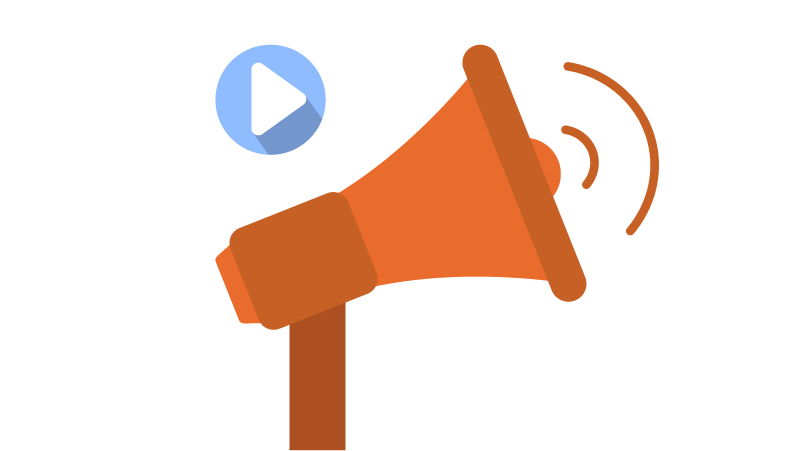 «Катастрофическое затопление»
Сигналы гражданской защиты
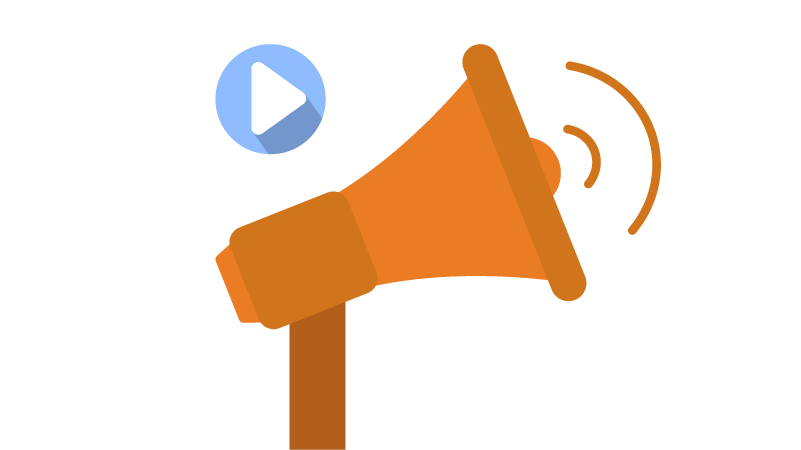 «Угроза наводнения»
Сигналы гражданской защиты
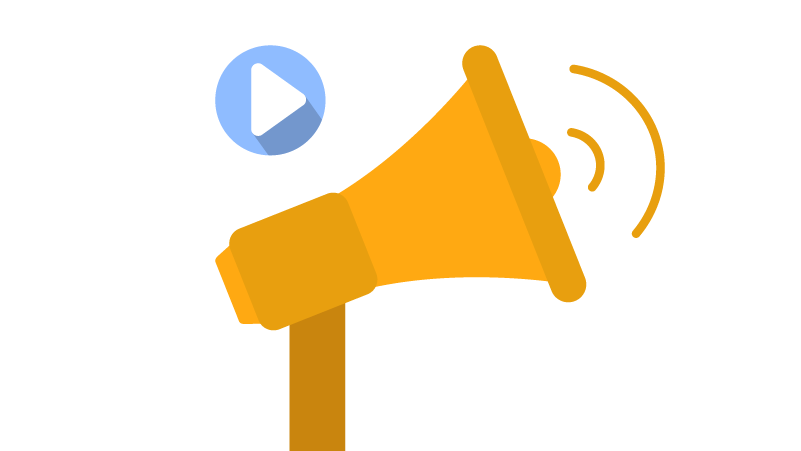 «Ураганная тревога»
Сигналы гражданской защиты
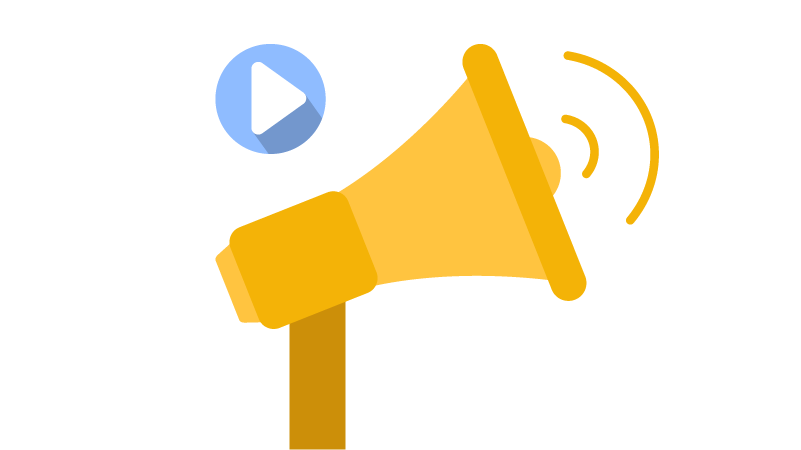 «Воздушная тревога»
Сигналы гражданской защиты
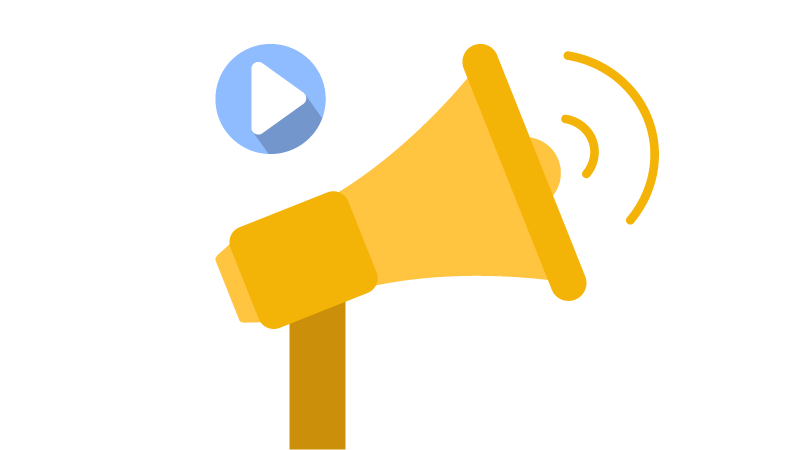 «Проверка системы оповещения»
Сигналы гражданской защиты
Помни!

Голосовые оповещения гражданской защиты предупреждают о конкретной опасности. В случае ядерной аварии население будет оповещено сигналом гражданской защиты «Радиационная опасность». Подробнее о каждом из них можно прочитать на интернет-сайте: www.lt72.lt
Настройка телефона для получения предупреждения населения по мобильному телефону
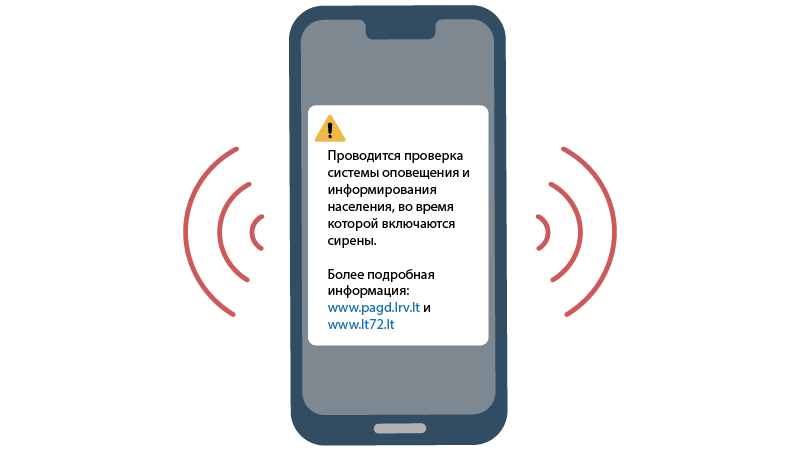 Сообщения с предупреждением могут принимать те мобильные телефоны, в которых включена функция приема сообщений.
Настройка телефона для получения предупреждения населения по мобильному телефону
О том, как проверить и настроить функцию предупреждения на мобильном телефоне, рассказано здесь:
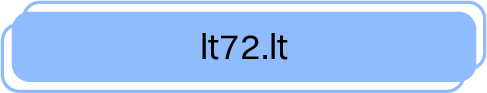 Настройка телефона для получения предупреждения населения по мобильному телефону
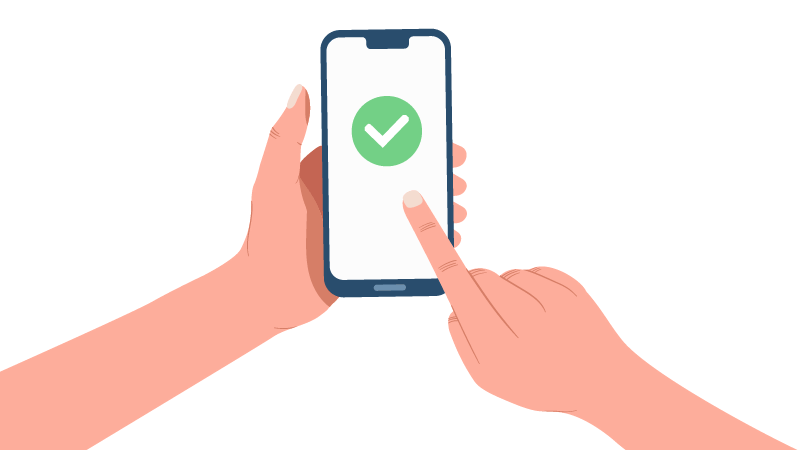 Помни!
Сообщения с предупреждением можно получать на разных языках. О том, все ли было настроено правильно, можно узнать во время проверки системы оповещения населения. Население заблаговременно информируется о такой проверке через средства массовой информации.
Блокирование щитовидной железы йодом
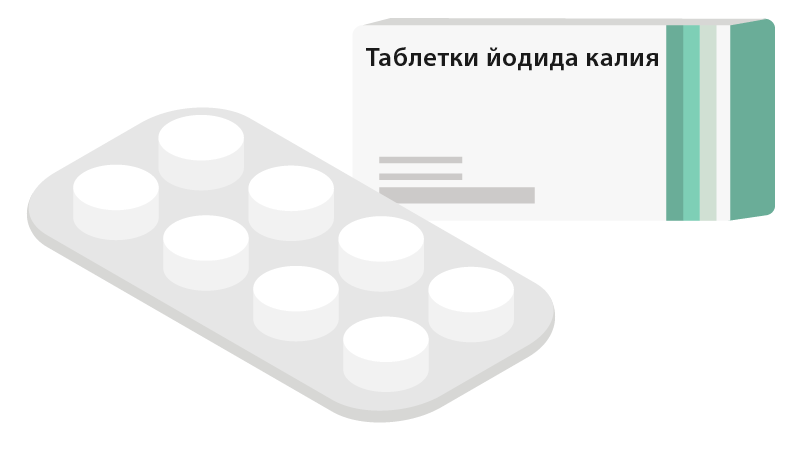 Зачем и когда следует принимать йодид калия 
В случае ядерной аварии возможен выброс в окружающую среду радиоактивного йода, который накапливается в щитовидной железе. Ее можно защитить путем своевременного и правильного употребления препаратов стабильного йода.
Блокирование щитовидной железы йодом
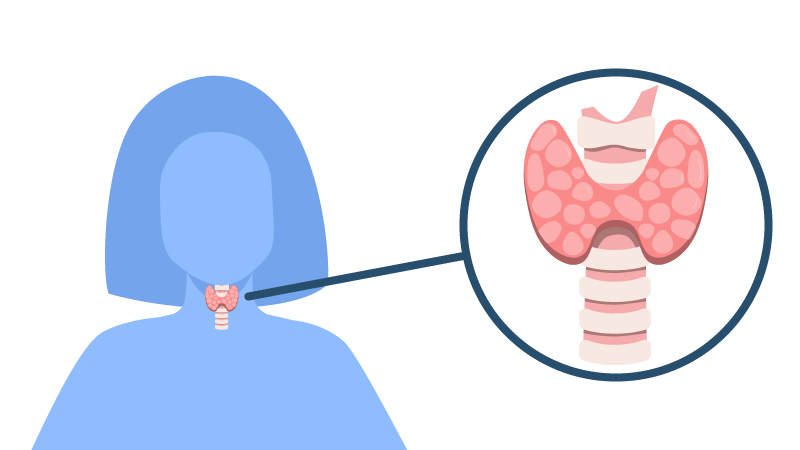 Таблетки йодида калия содержат стабильный йод, который насыщает щитовидную железу и предотвращает попадание в нее радиоактивного йода. Это снижает риск развития заболеваний щитовидной железы.
Блокирование щитовидной железы йодом
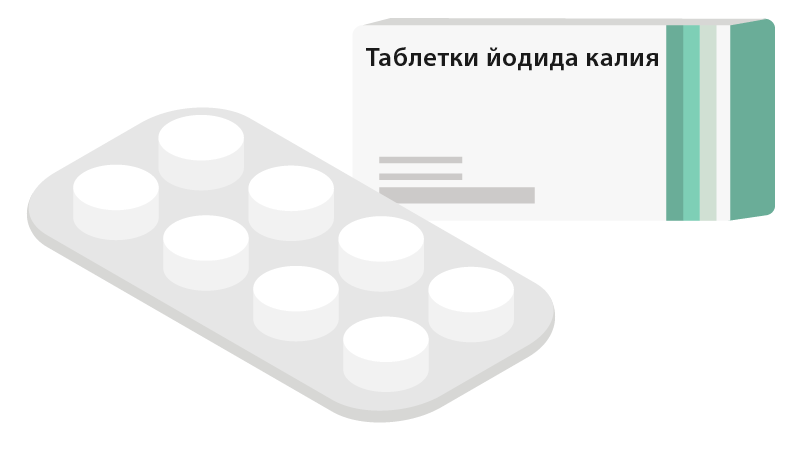 Таблетки йодида калия для защиты щитовидной железы применяются только при распространении радиоактивного йода в окружающей среде и только при наличии рекомендаций Министерства здравоохранения.
Блокирование щитовидной железы йодом
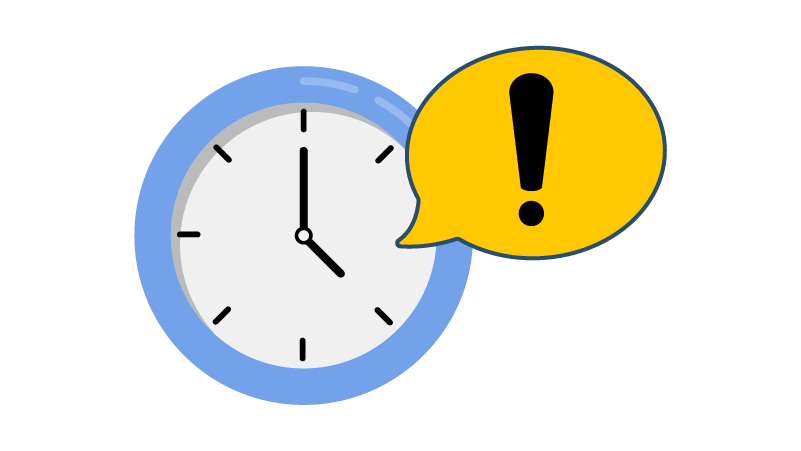 Таблетки йодида калия следует принимать менее чем за 24 часа до возможного вдыхания радиоактивного йода или попадания в организм с пищей. Блокирование щитовидной железы йодидом калия продолжает быть эффективным по прошествии 2 часов с момента вдыхания радиоактивного йода или его попадания с пищей, но не позднее чем по истечении 8 часов. Применение таблеток йодида калия во время, отличающееся от указанного, может быть вредным.
Блокирование щитовидной железы йодом
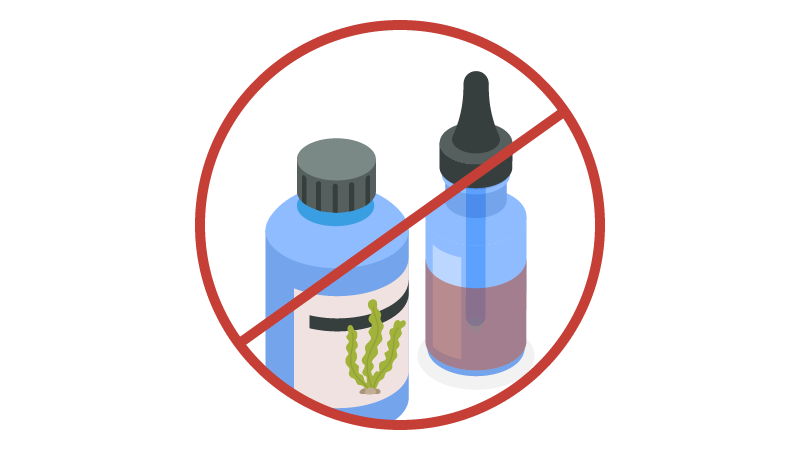 Помни!
Для защиты щитовидной железы в случае ядерной или радиологической аварии не подходят спиртовые или водные растворы йода, спреи с йодом, пищевые добавки с йодом. Эти препараты не защитят щитовидную железу от вредного воздействия радиоактивного йода из-за низкого содержания в них стабильного йода. Спиртовой раствор йода используется только наружно, т. е. наносится на кожу. Его активным веществом является не йодид калия (KI), а просто йод, который является сильно окисляющим веществом с токсичным воздействием, способным вызвать химический ожог тканей и отравление, поэтому его ни в коем случае нельзя принимать внутрь, даже в разведенном в воде виде.
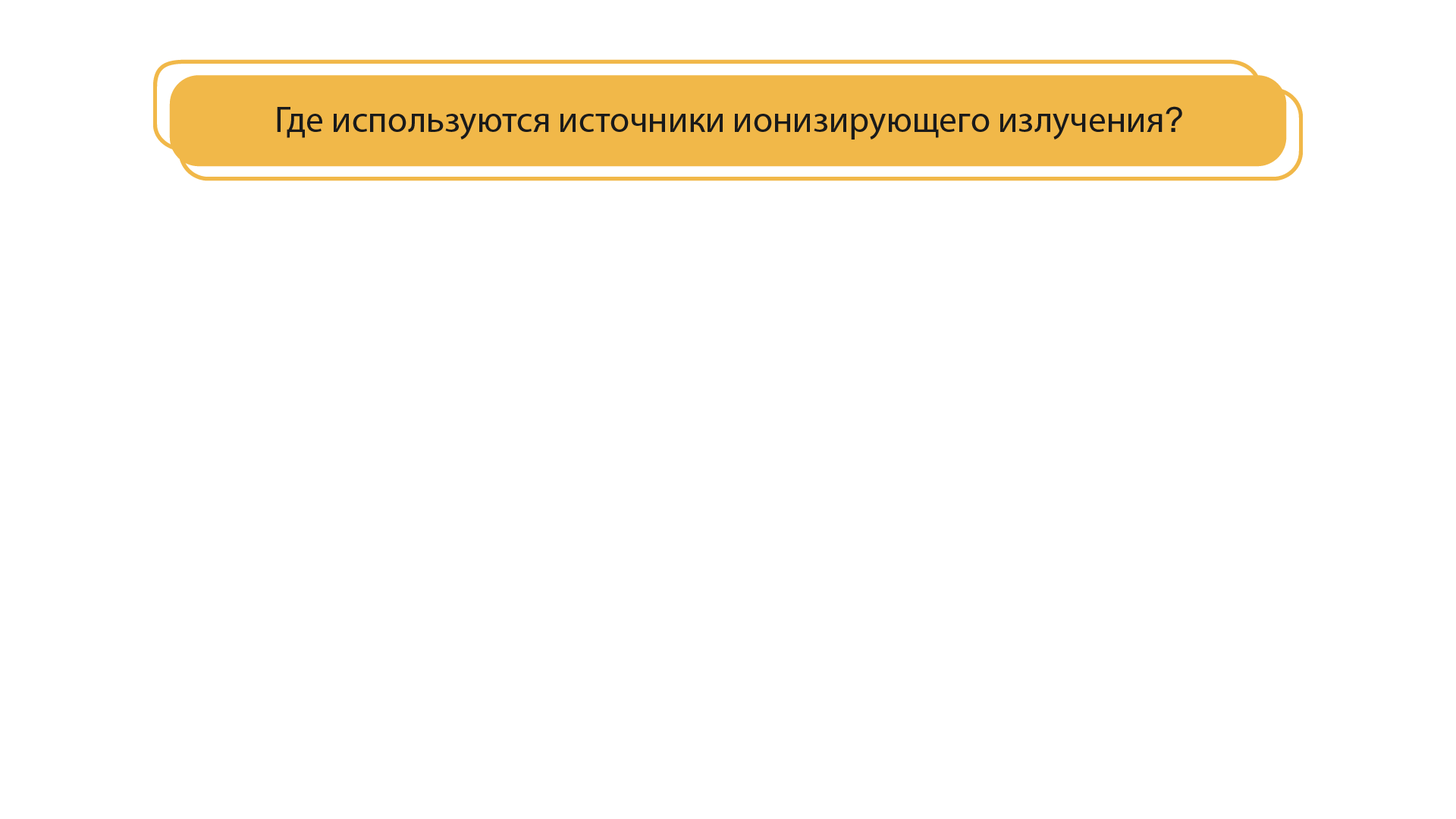 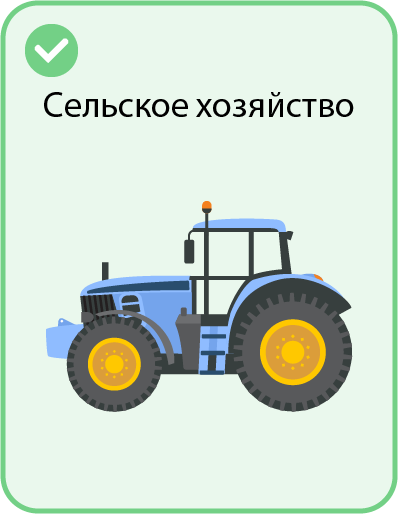 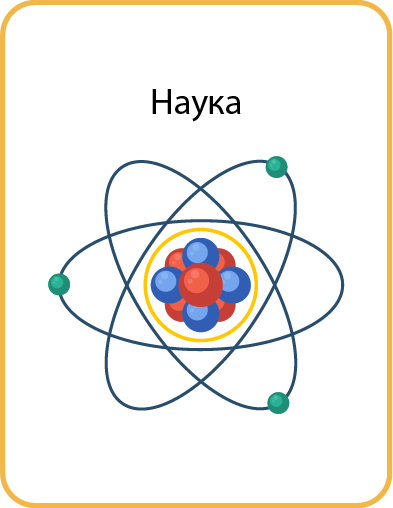 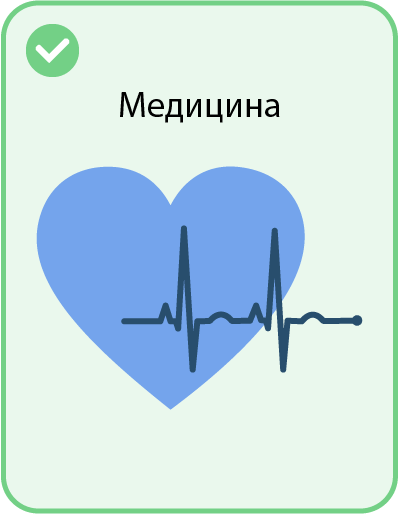 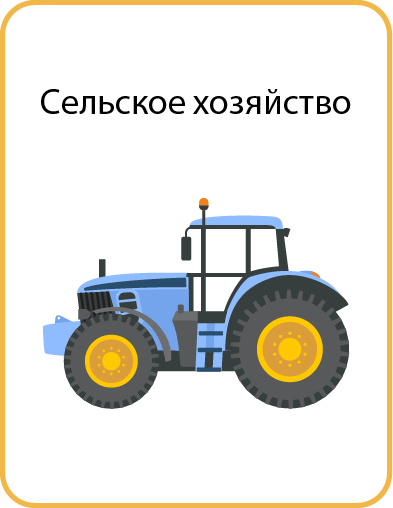 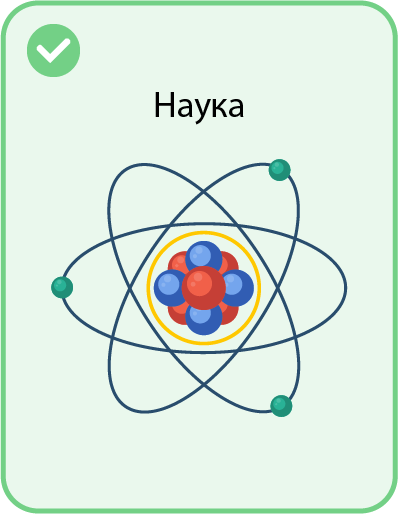 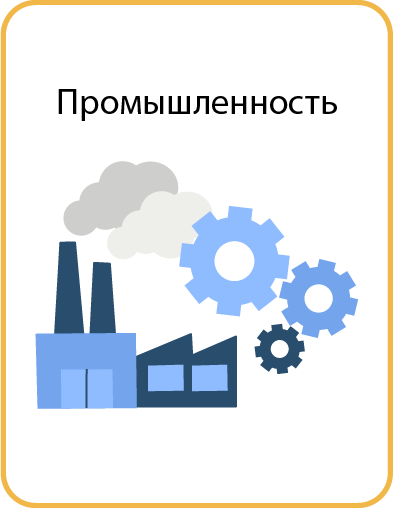 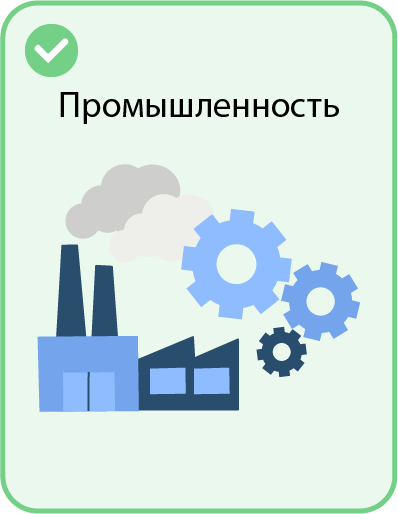 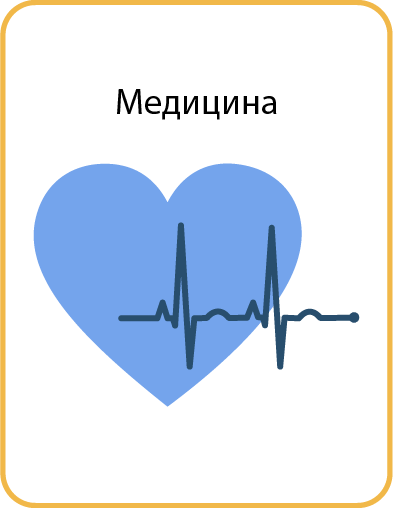 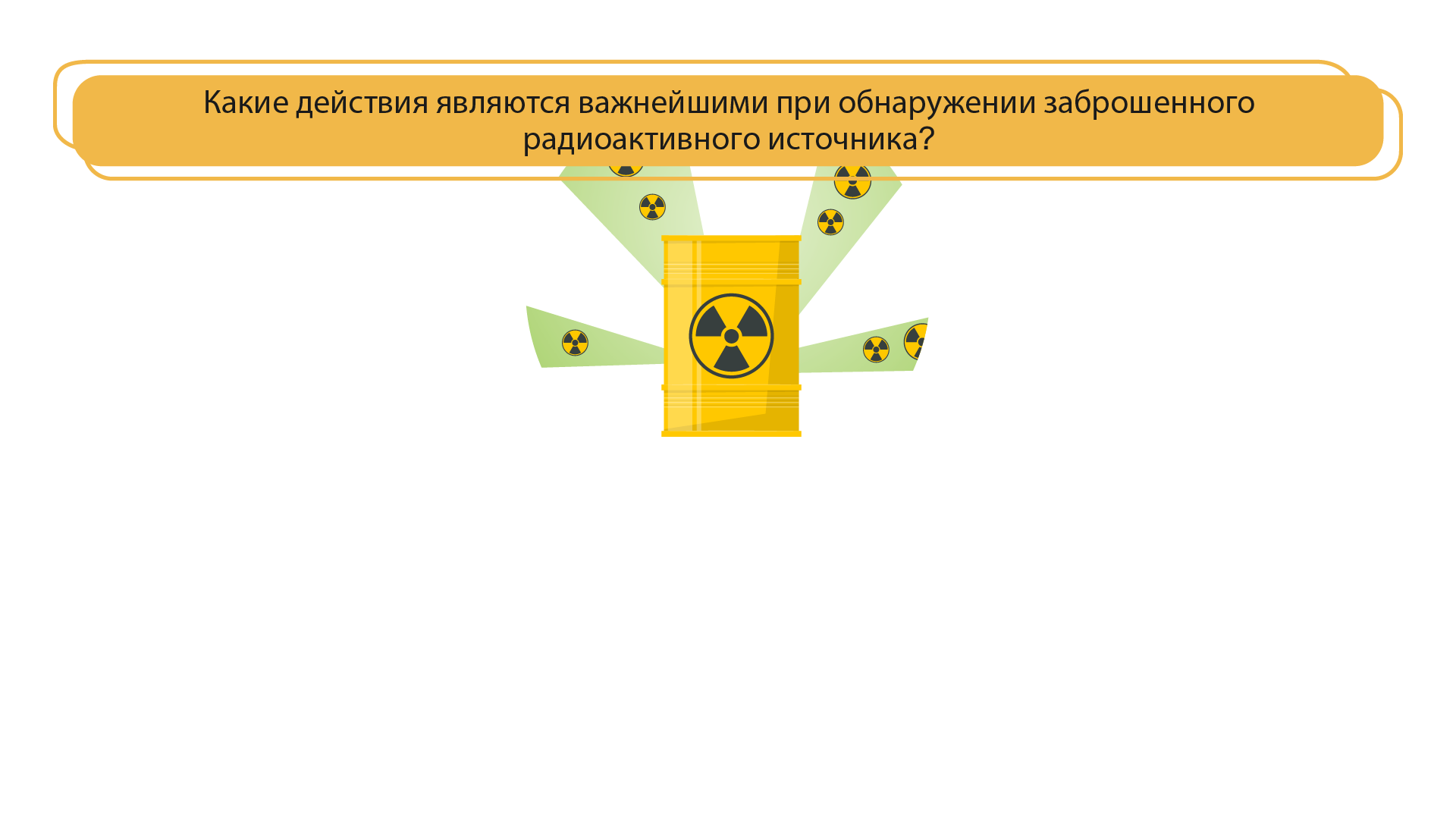 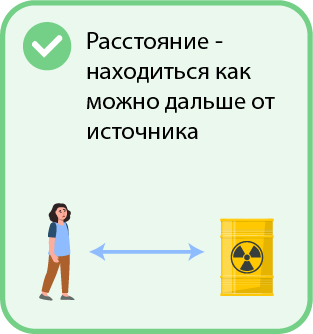 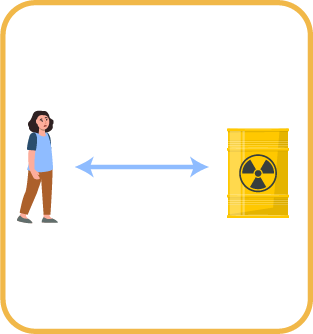 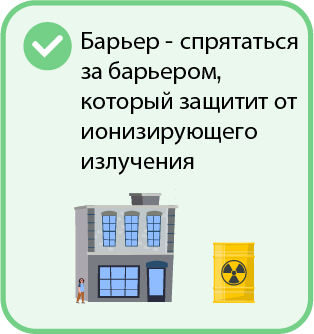 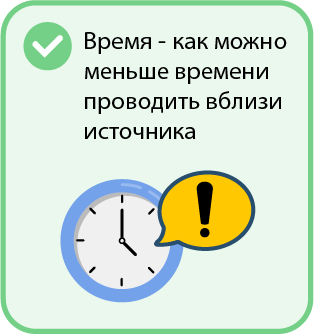 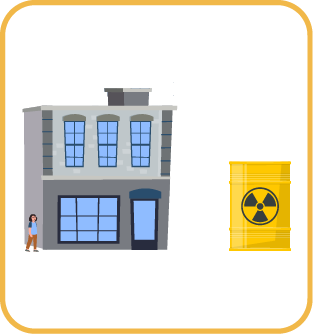 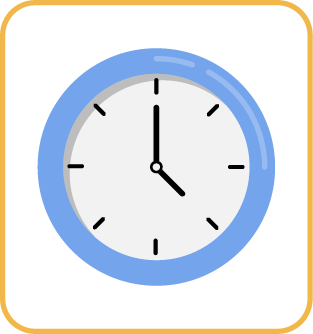 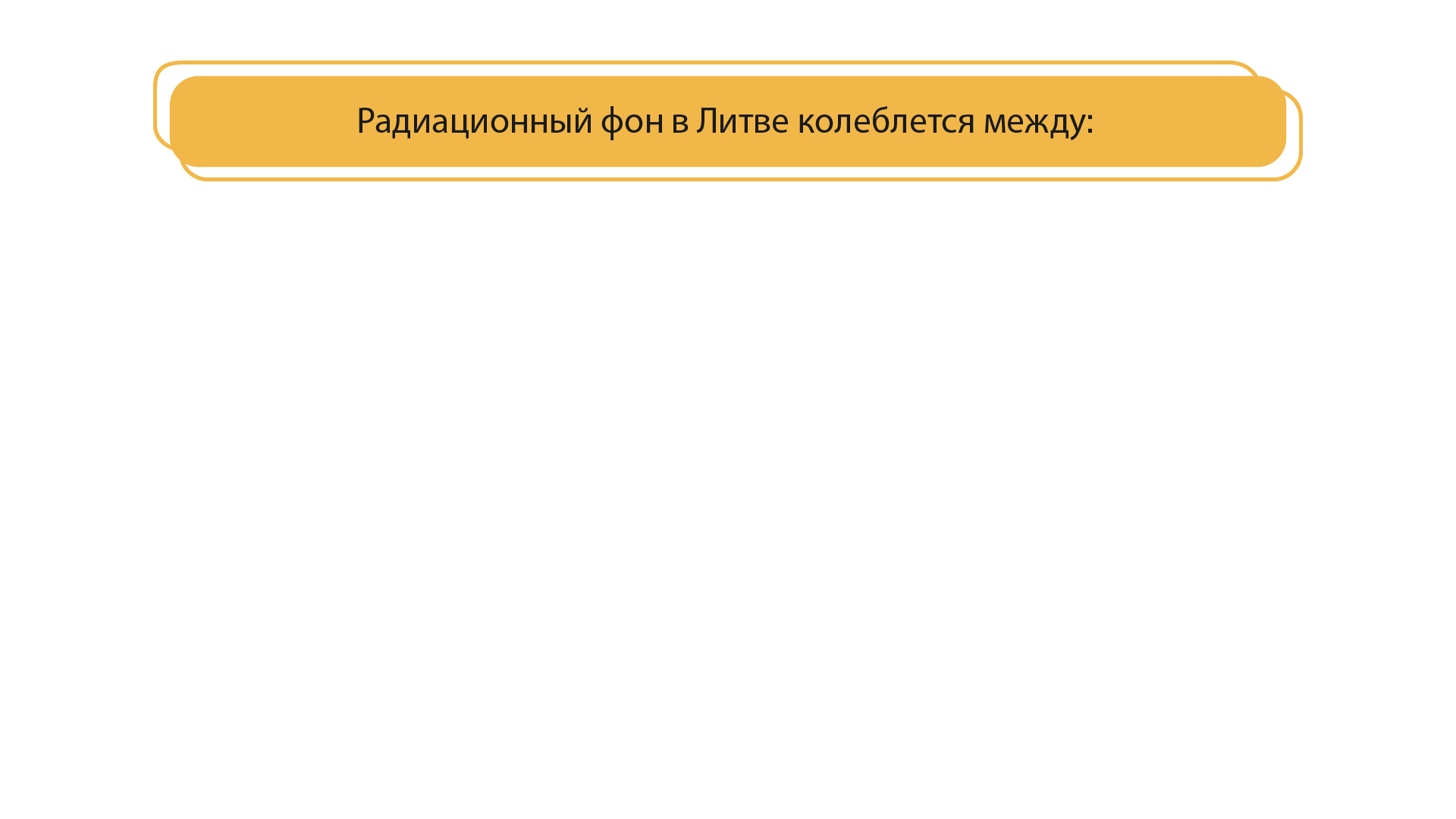 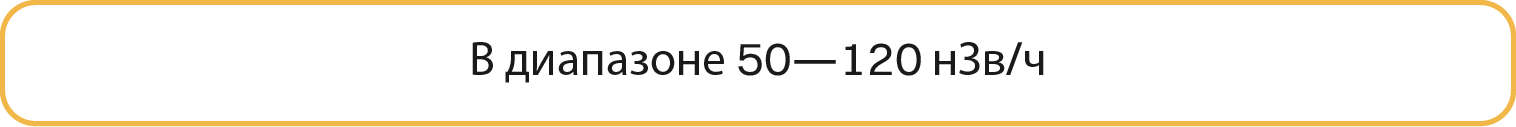 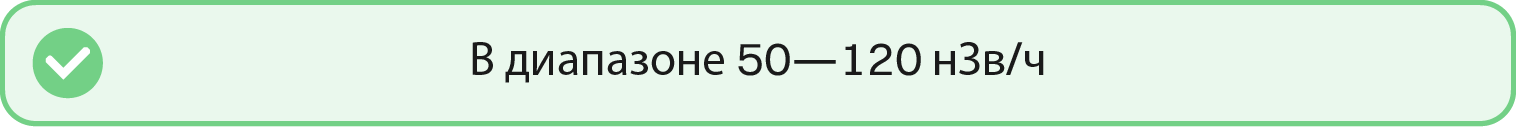 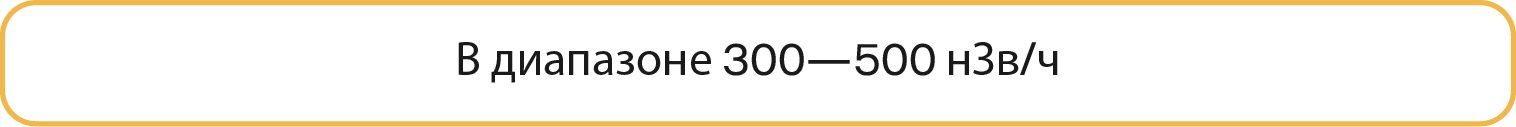 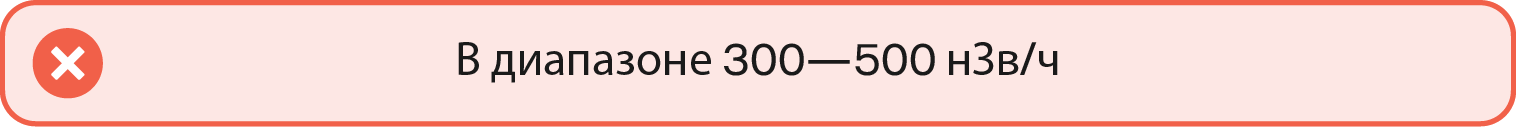 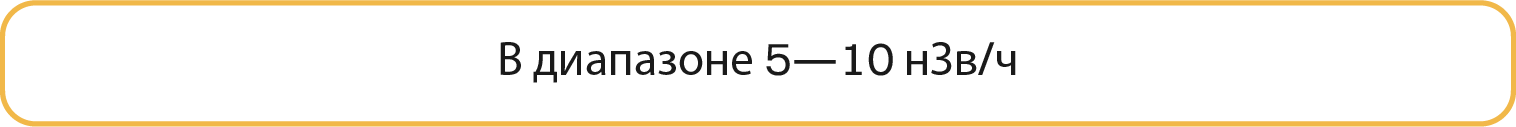 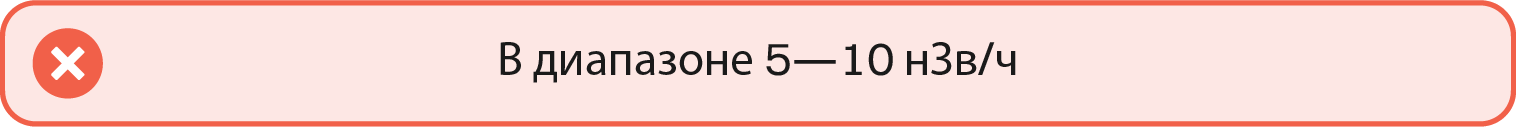 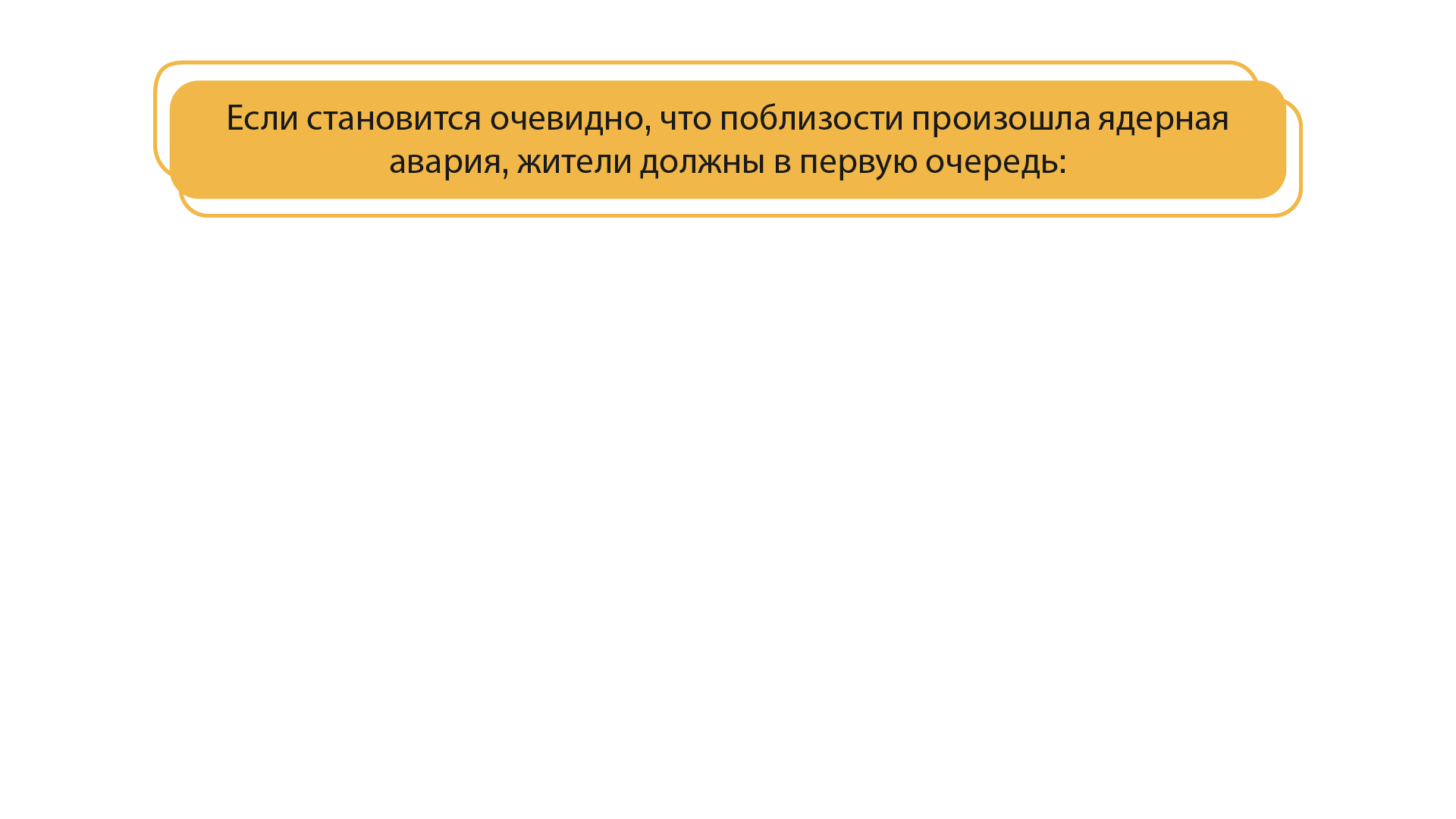 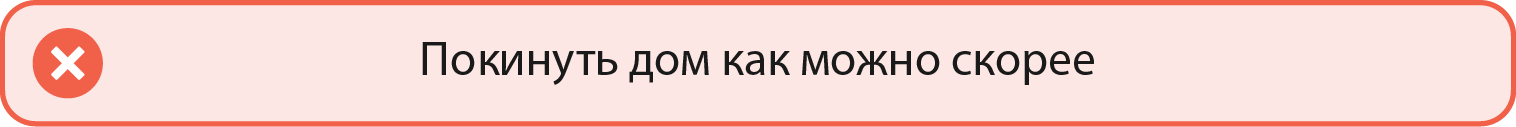 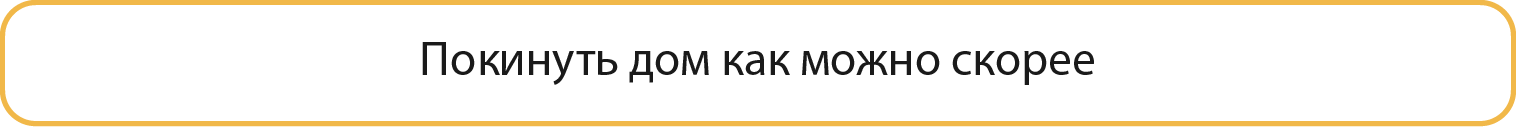 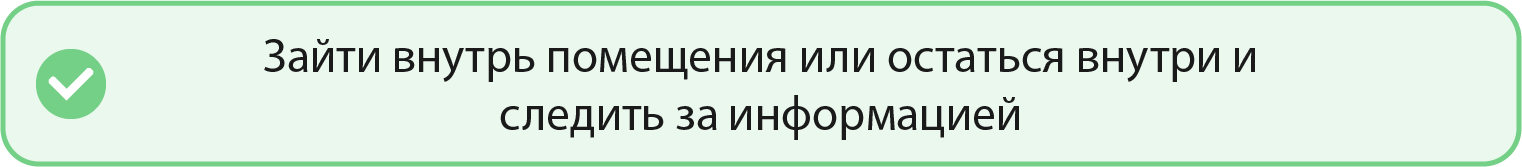 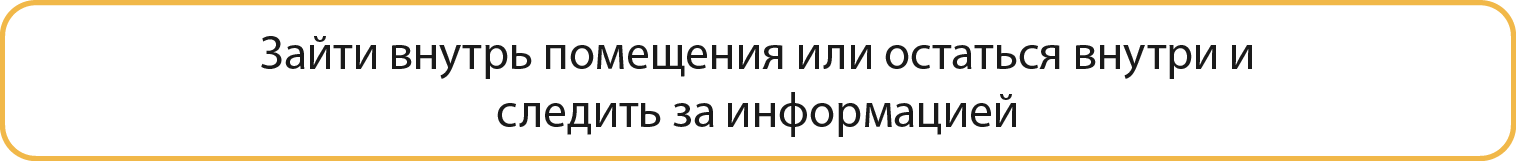 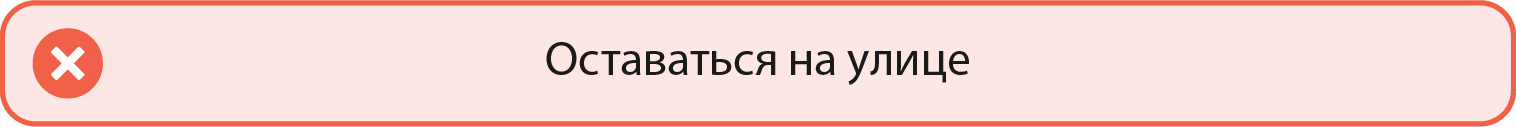 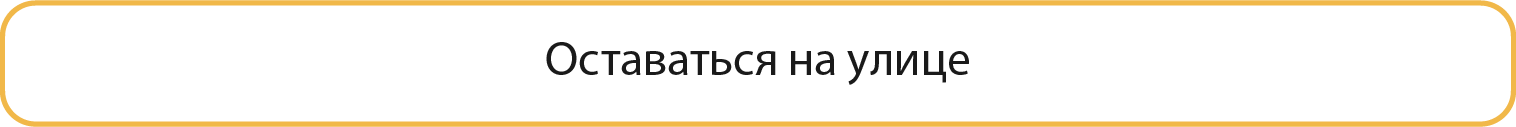 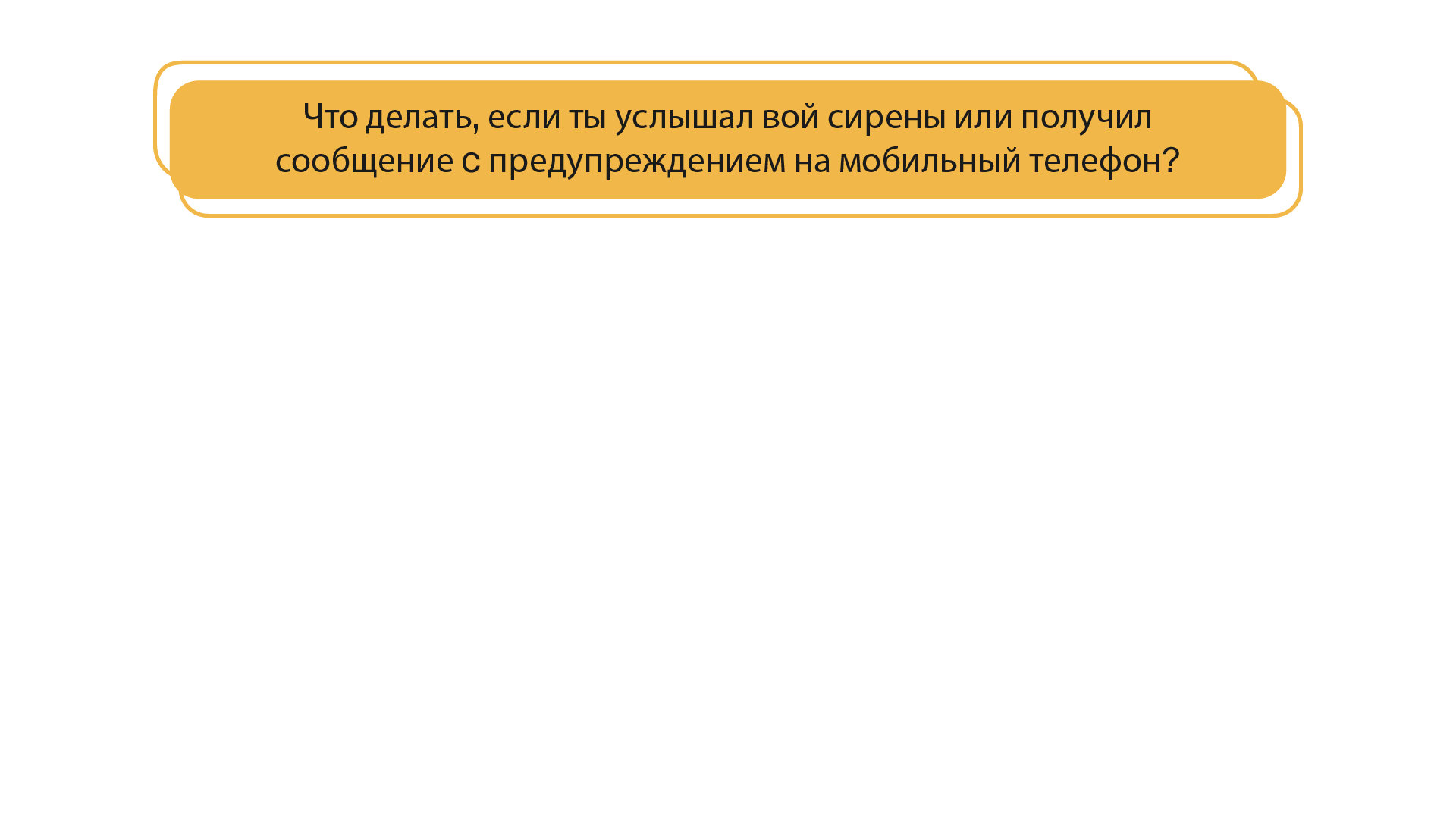 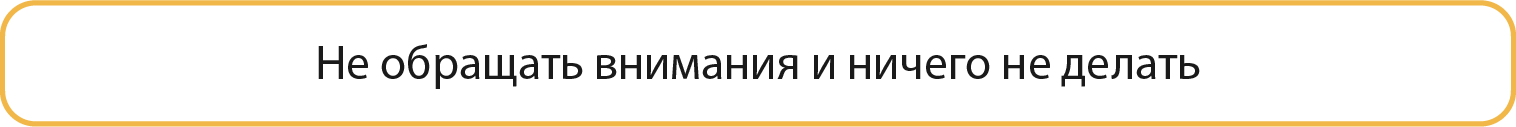 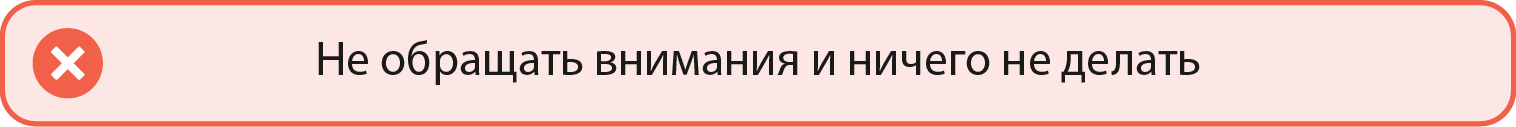 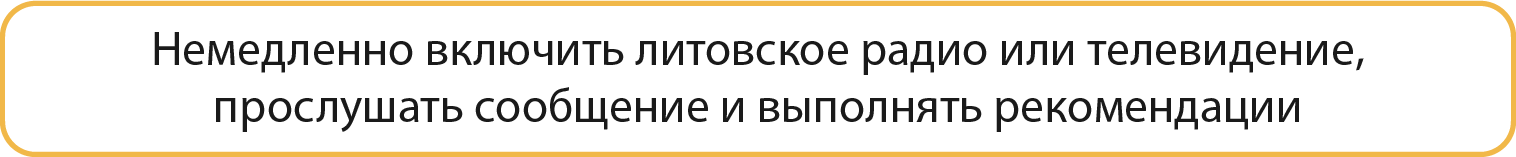 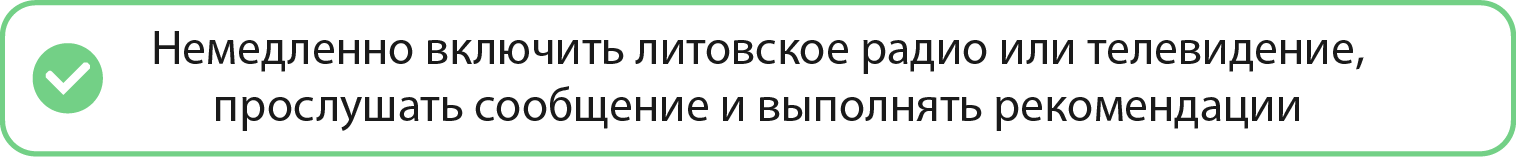 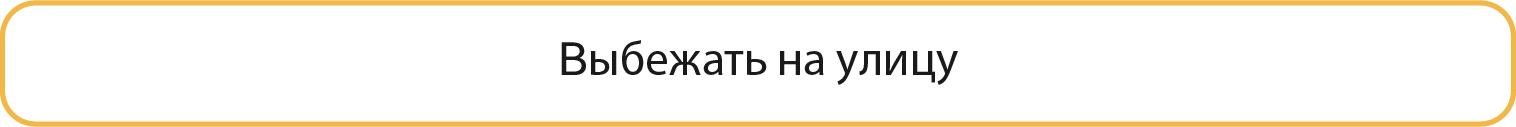 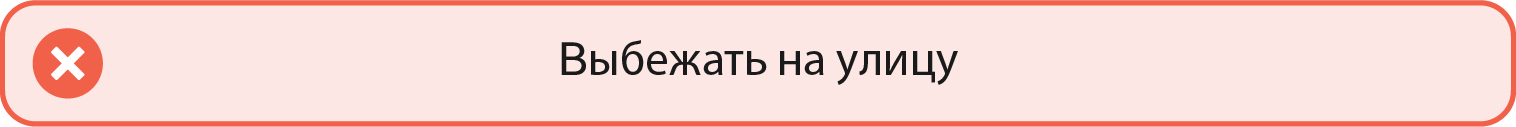 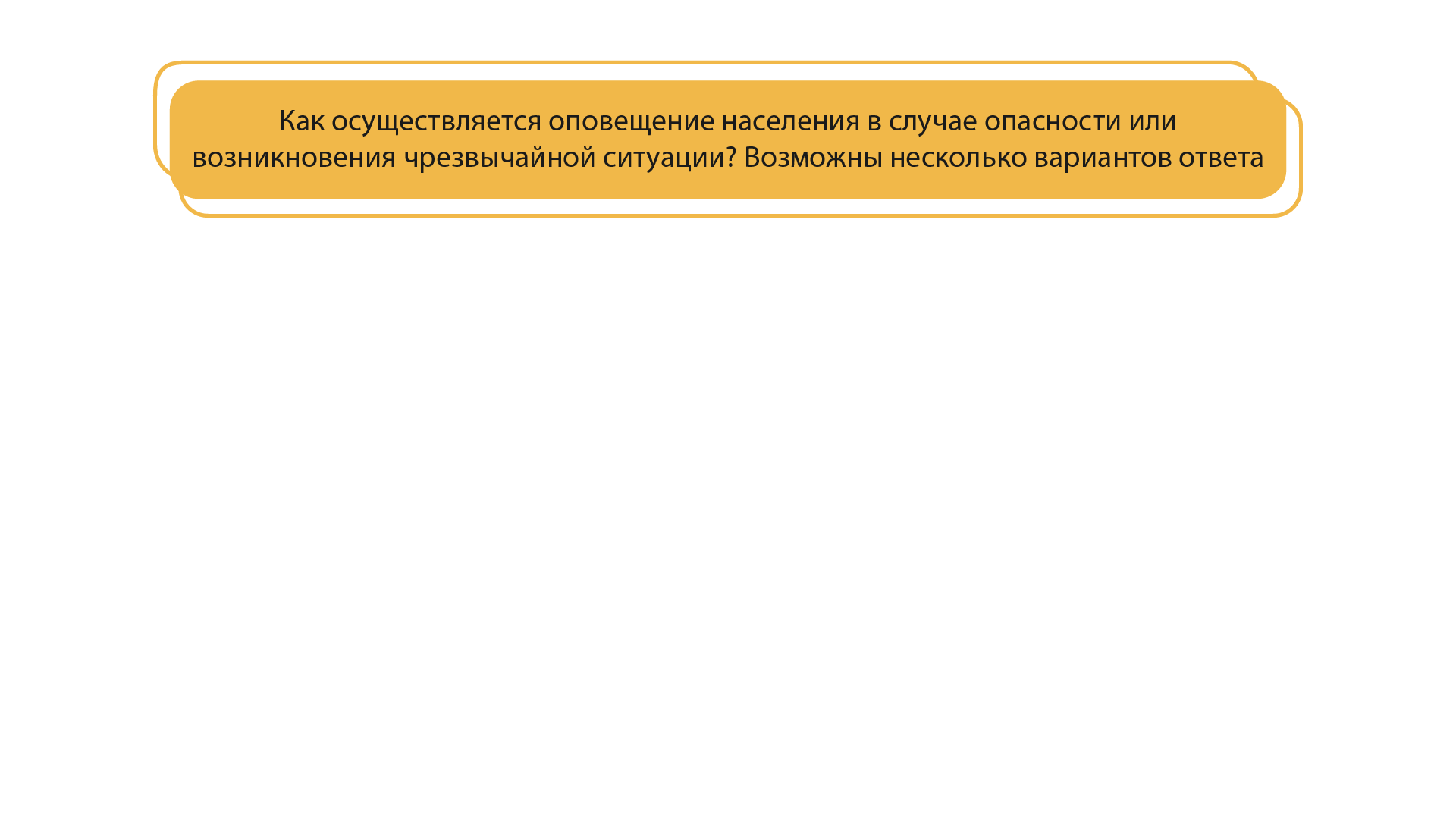 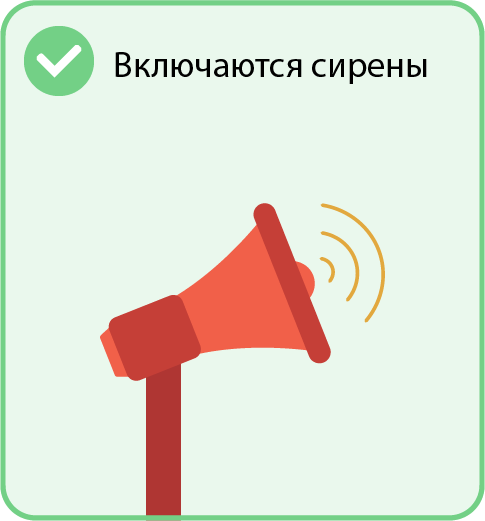 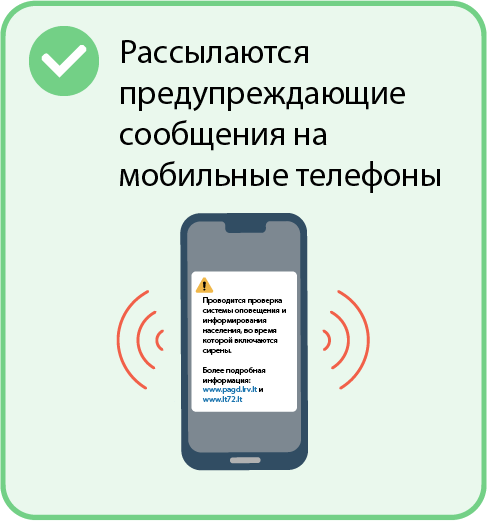 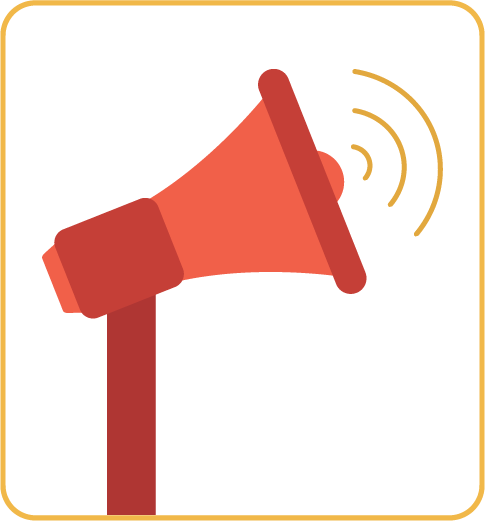 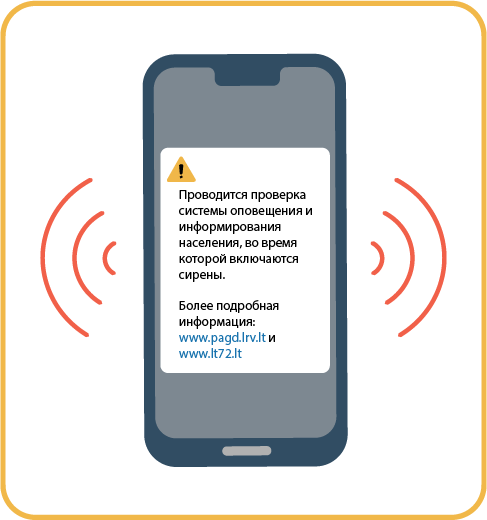 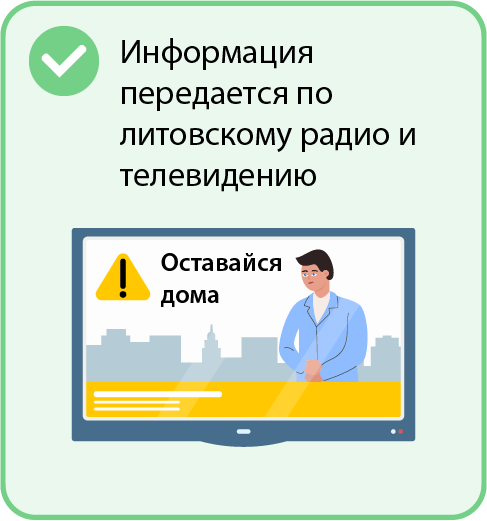 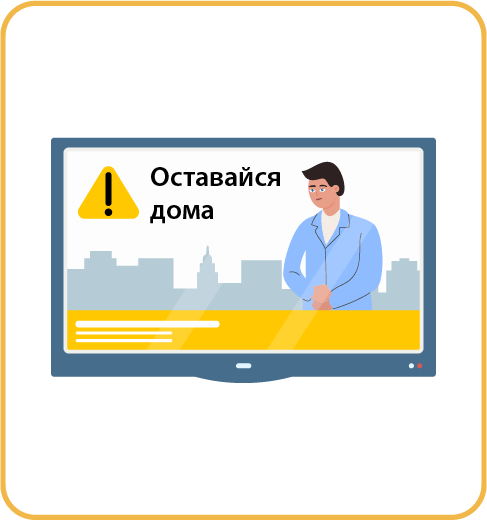 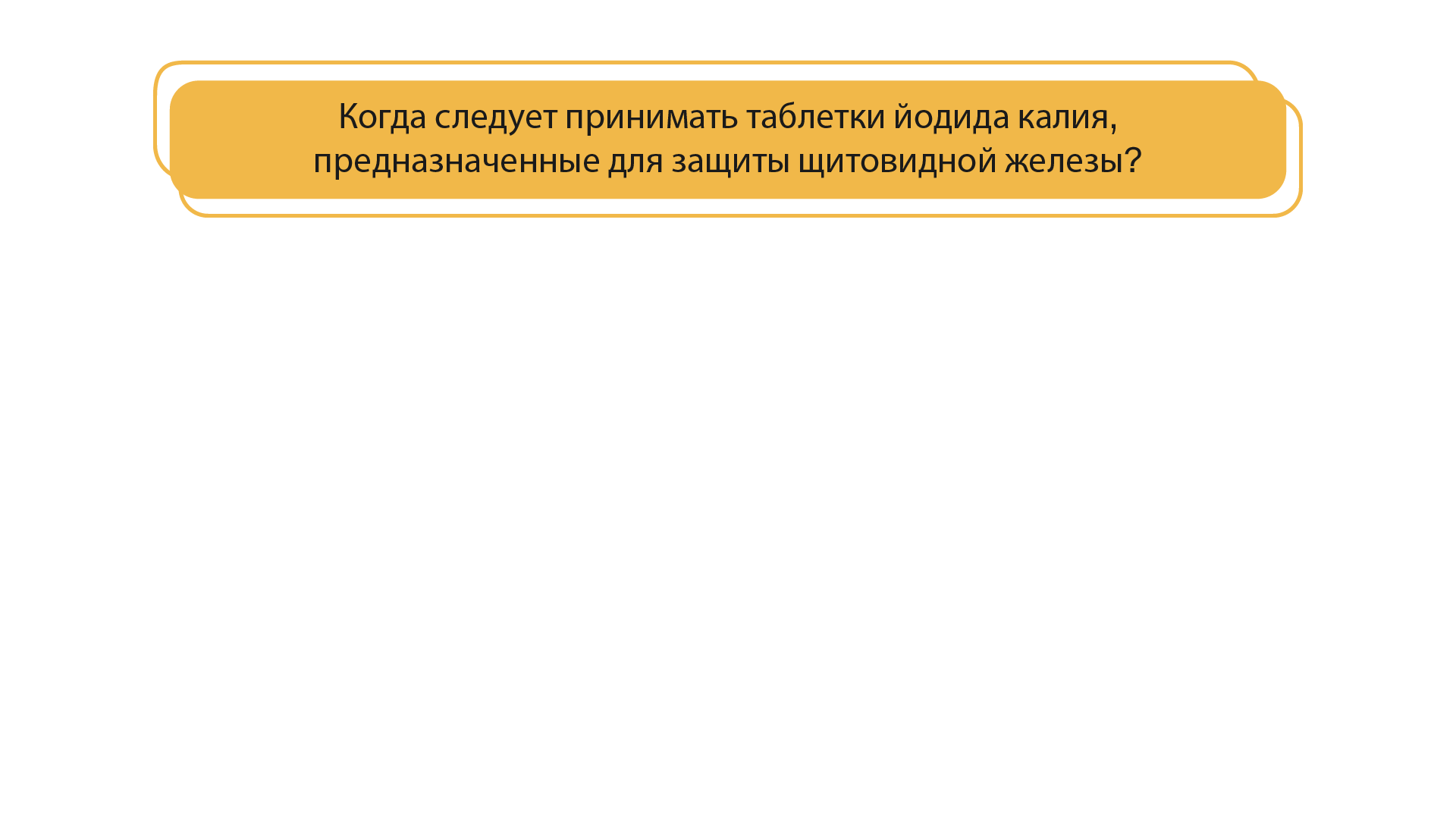 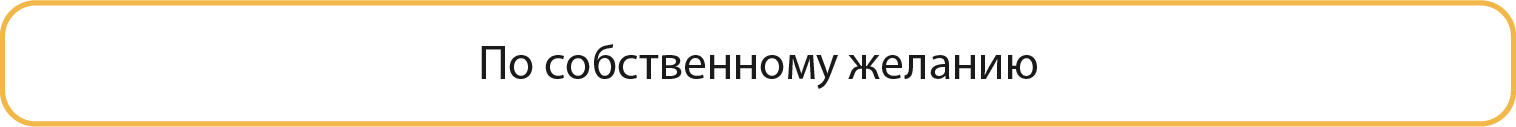 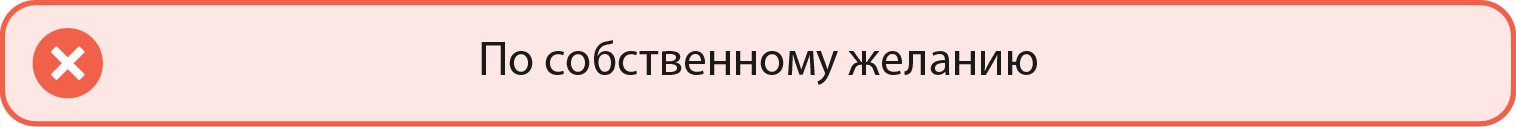 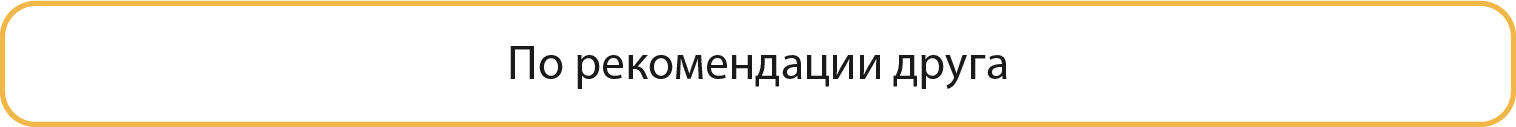 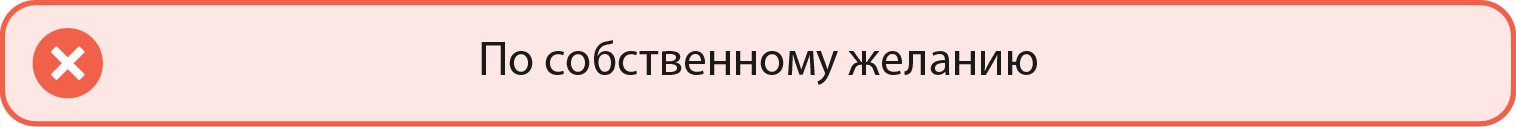 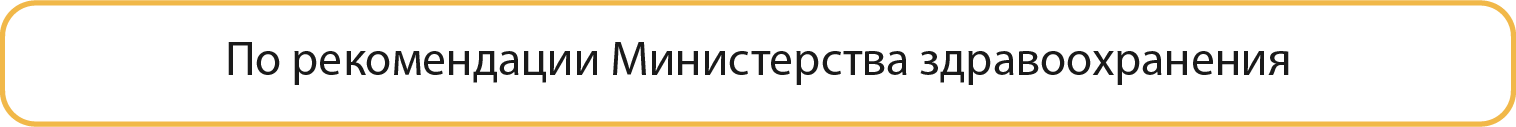 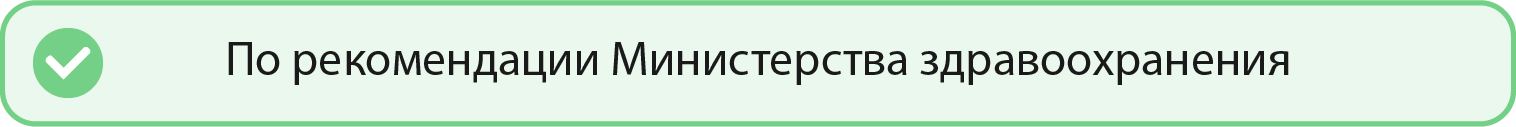 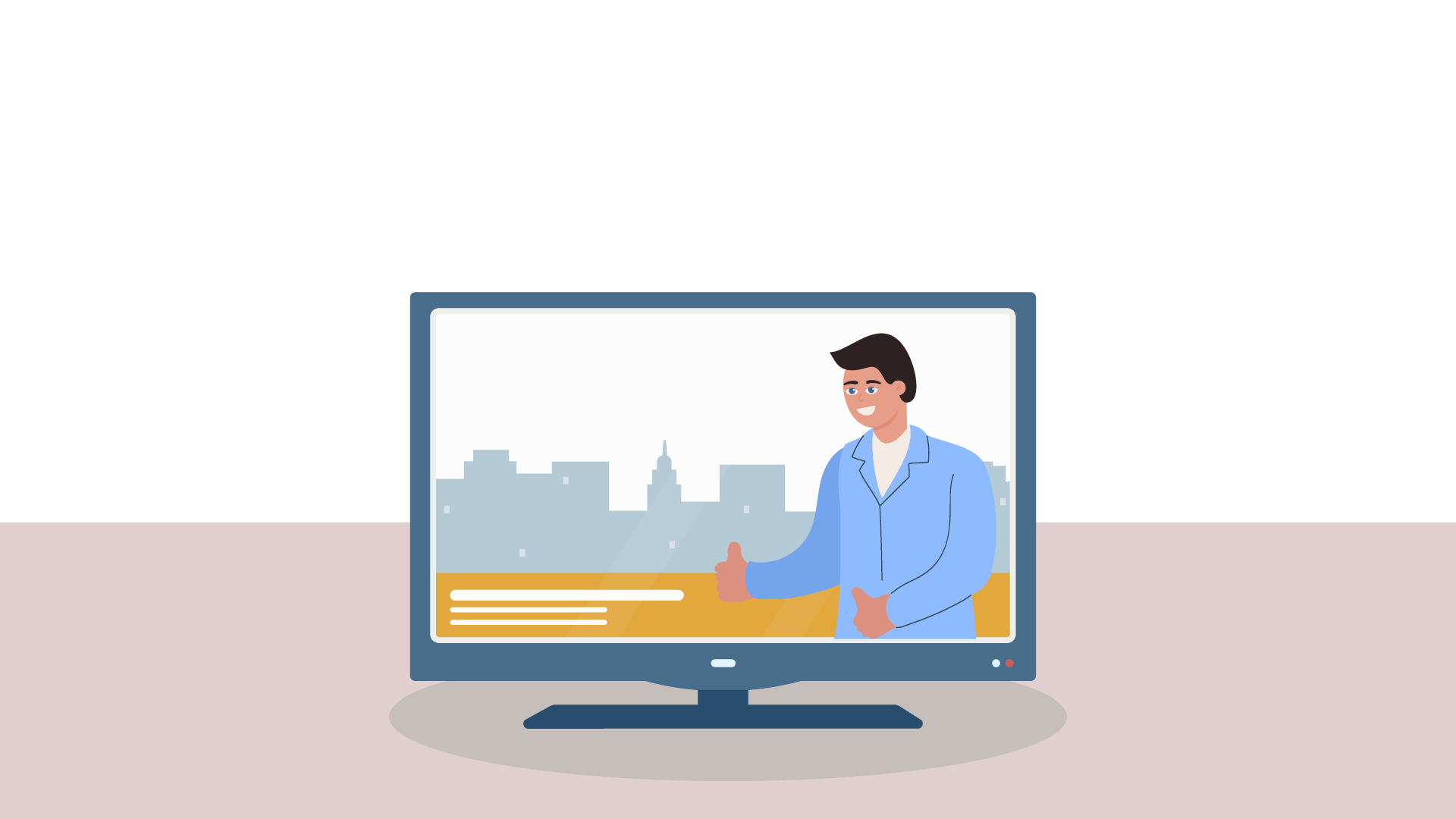 Поздравляем!
Теперь вы знаете о потенциальной опасности ядерной или радиологической аварии, о возможных последствиях этих аварий для здоровья и жизни людей, находящихся в опасной зоне, имущества и окружающей среды, а также о необходимых действиях, которые следует предпринять в случае аварии.
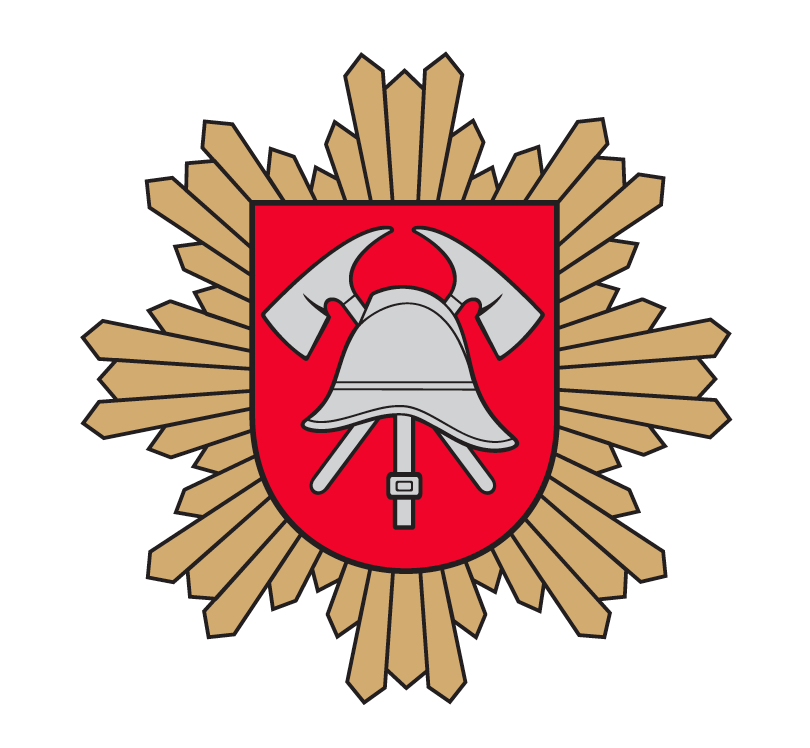 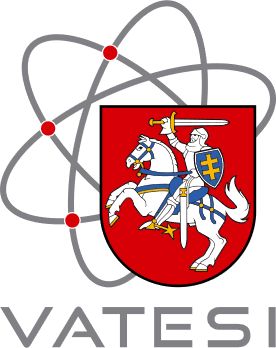 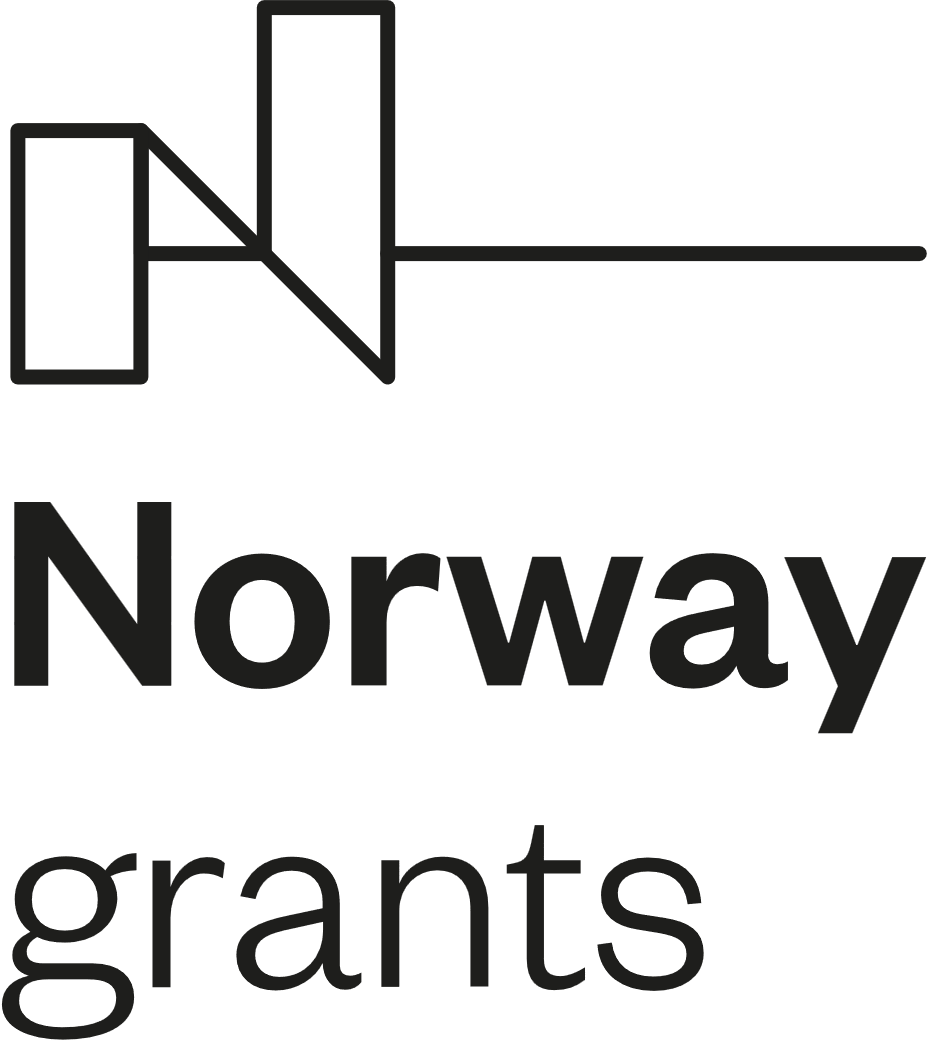 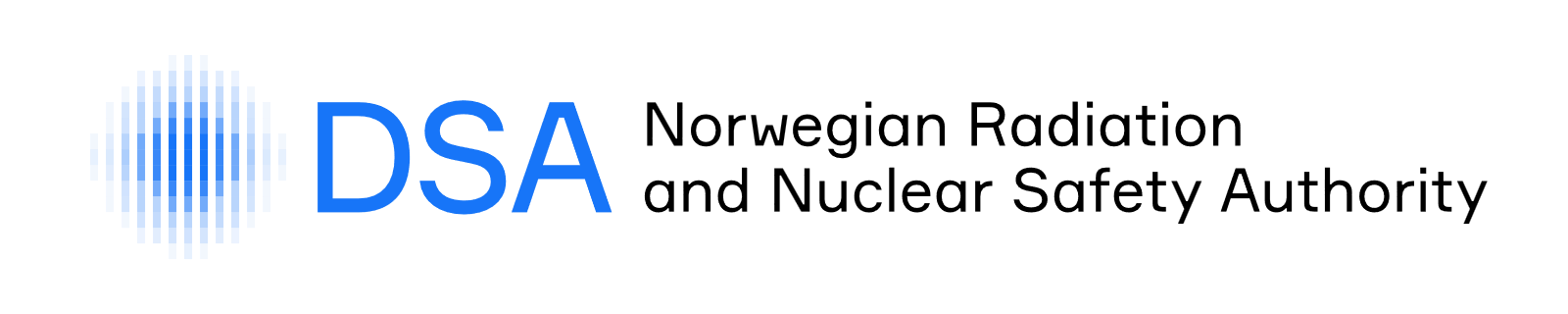